SOIRÉE FVCQdu 26 mai 20121
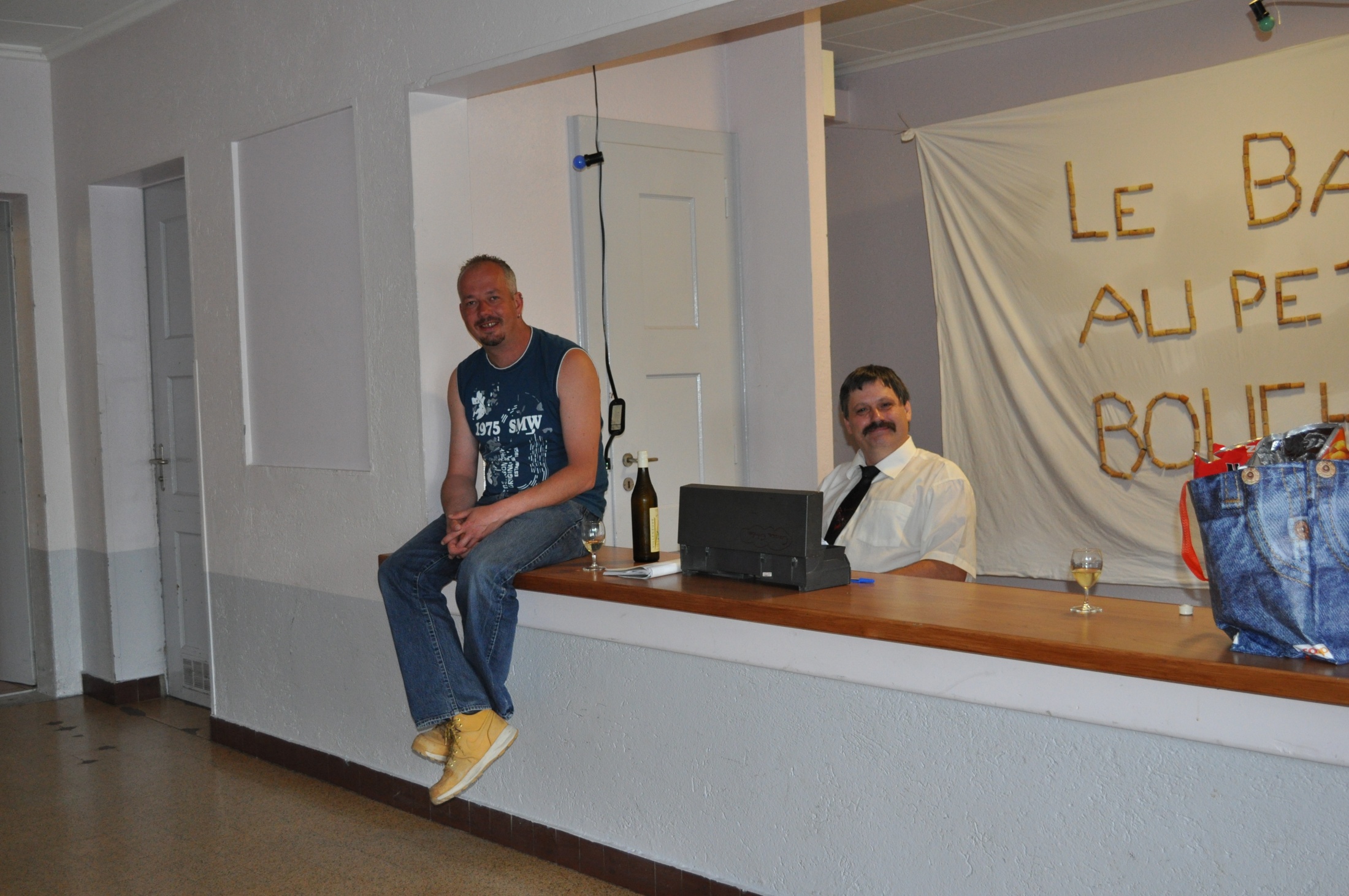 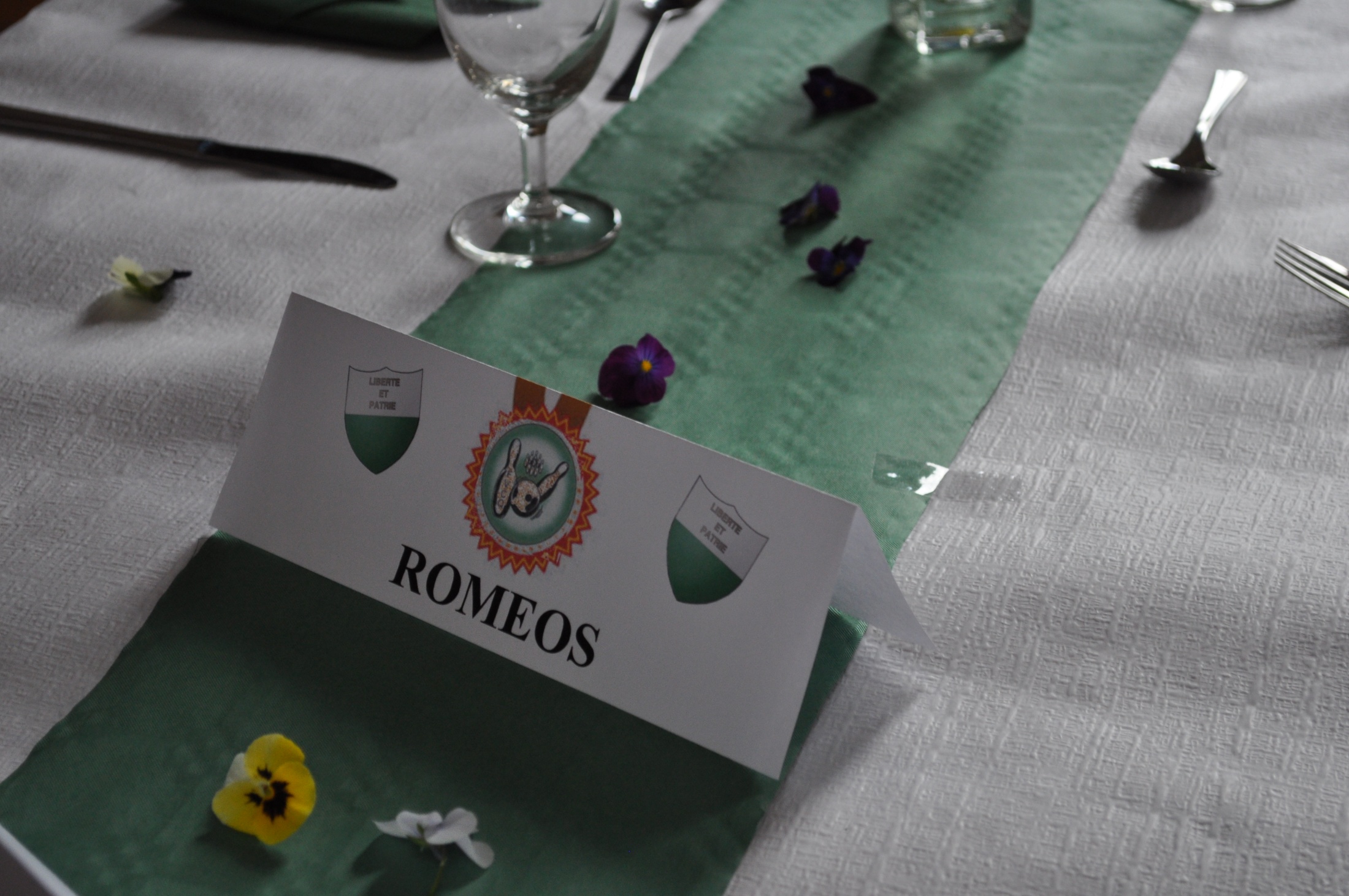 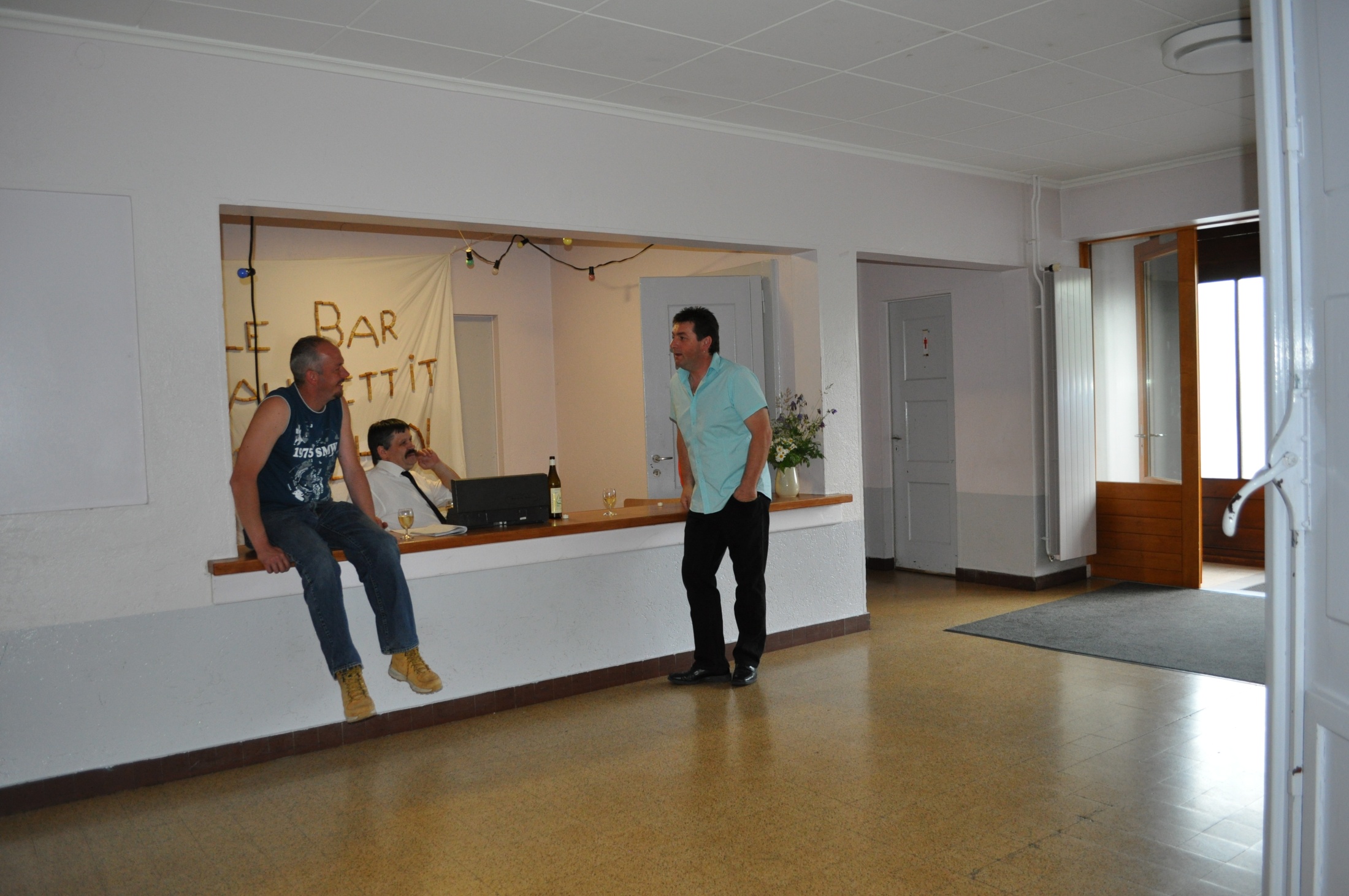 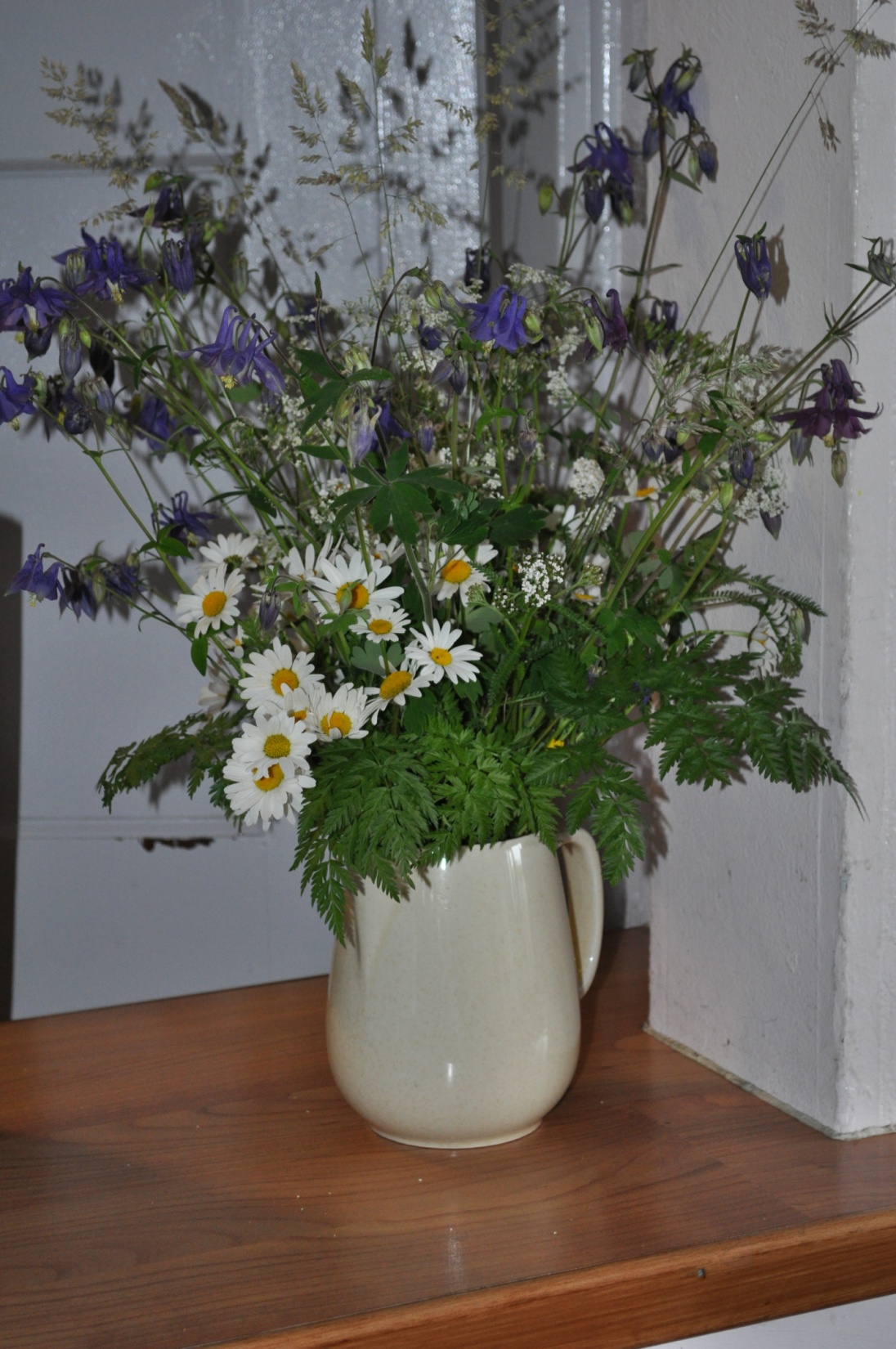 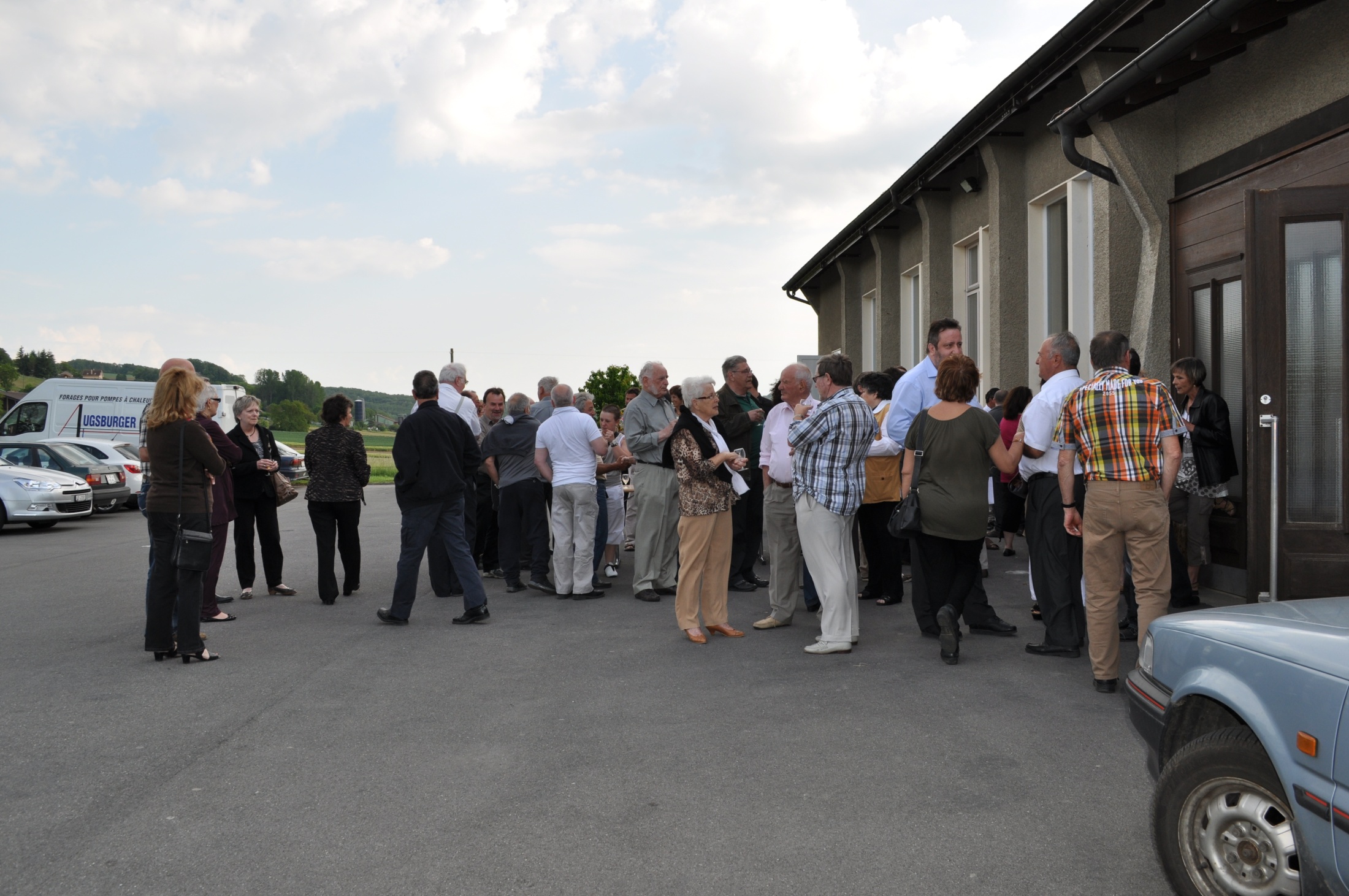 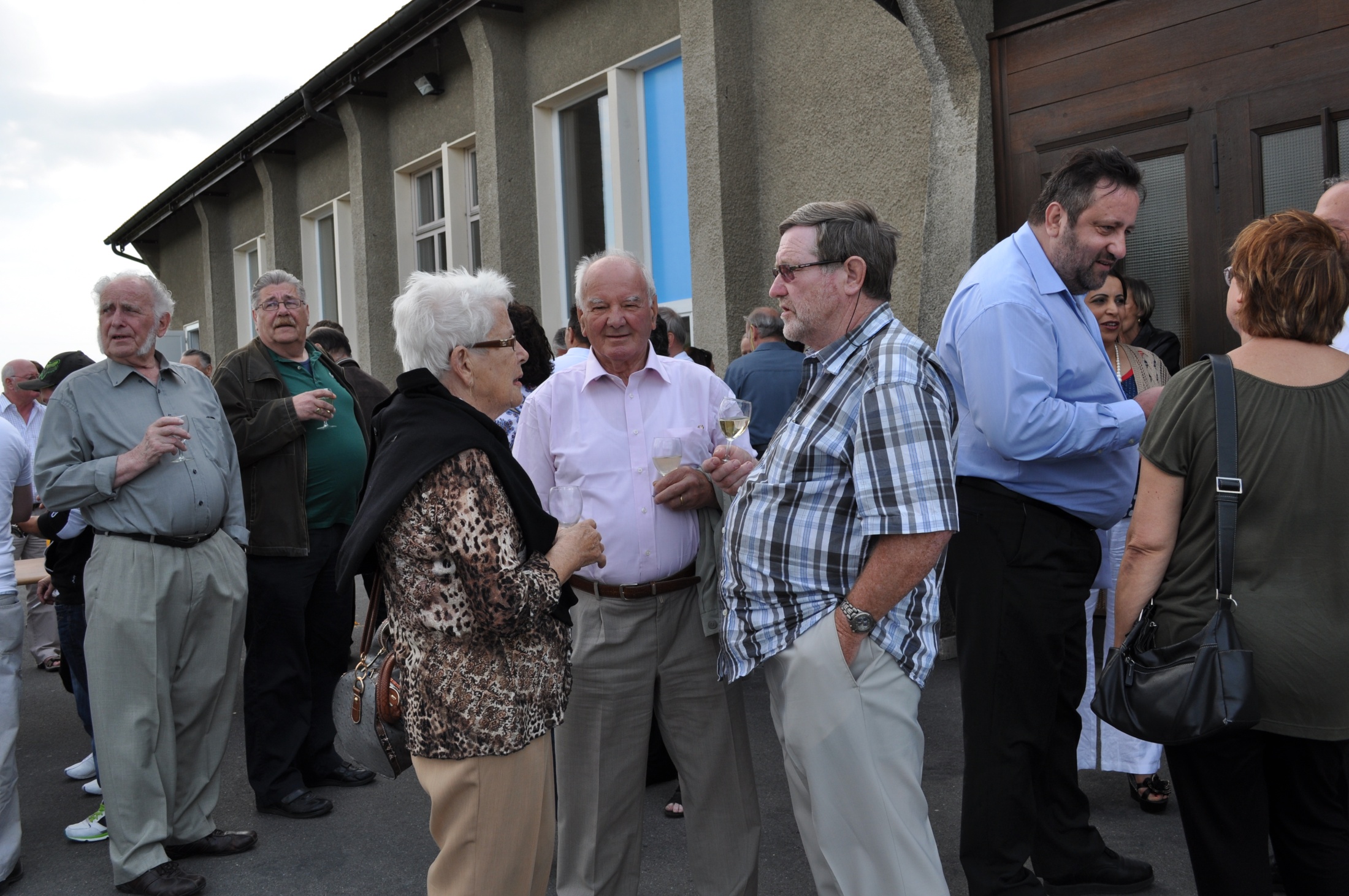 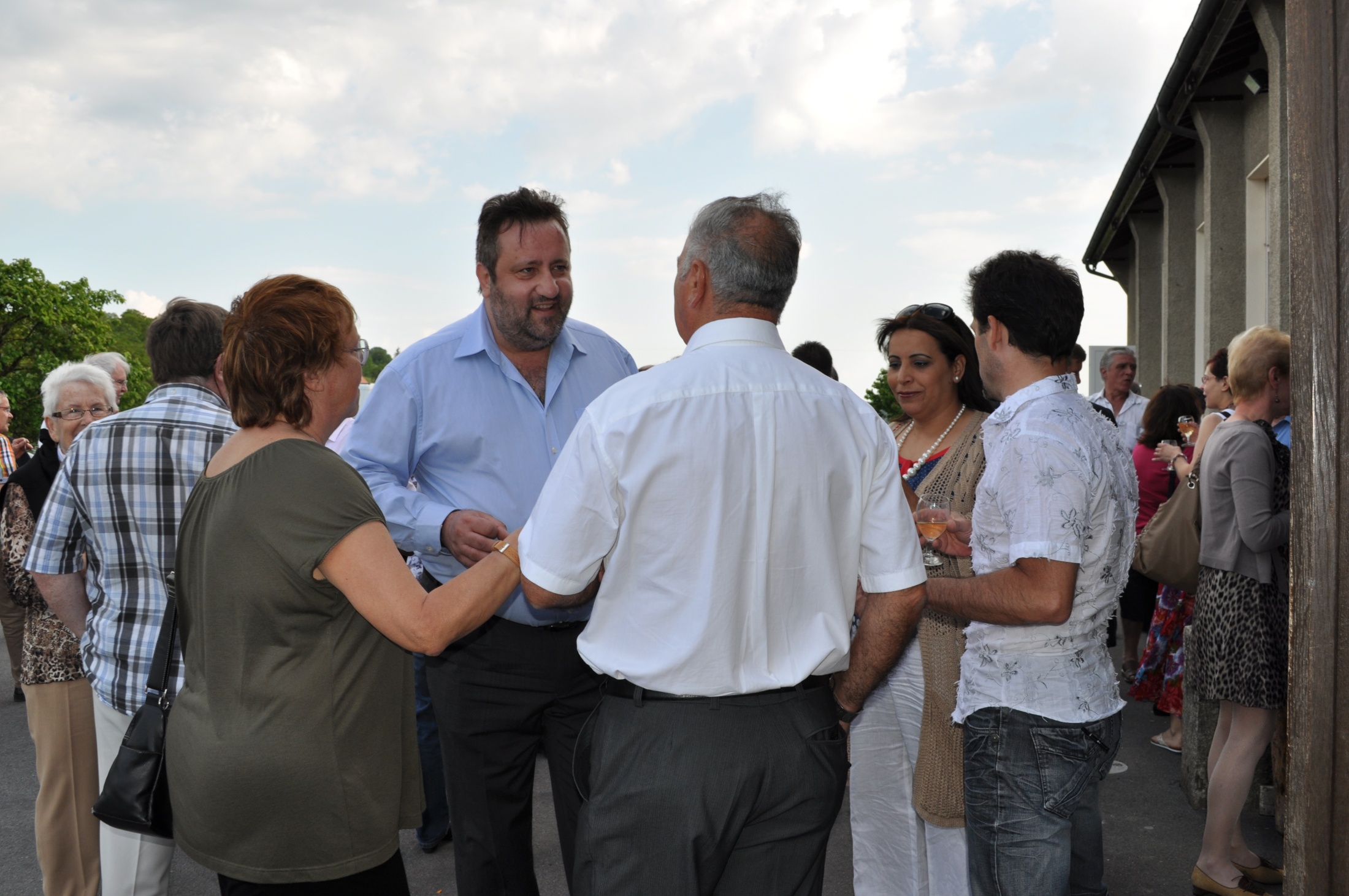 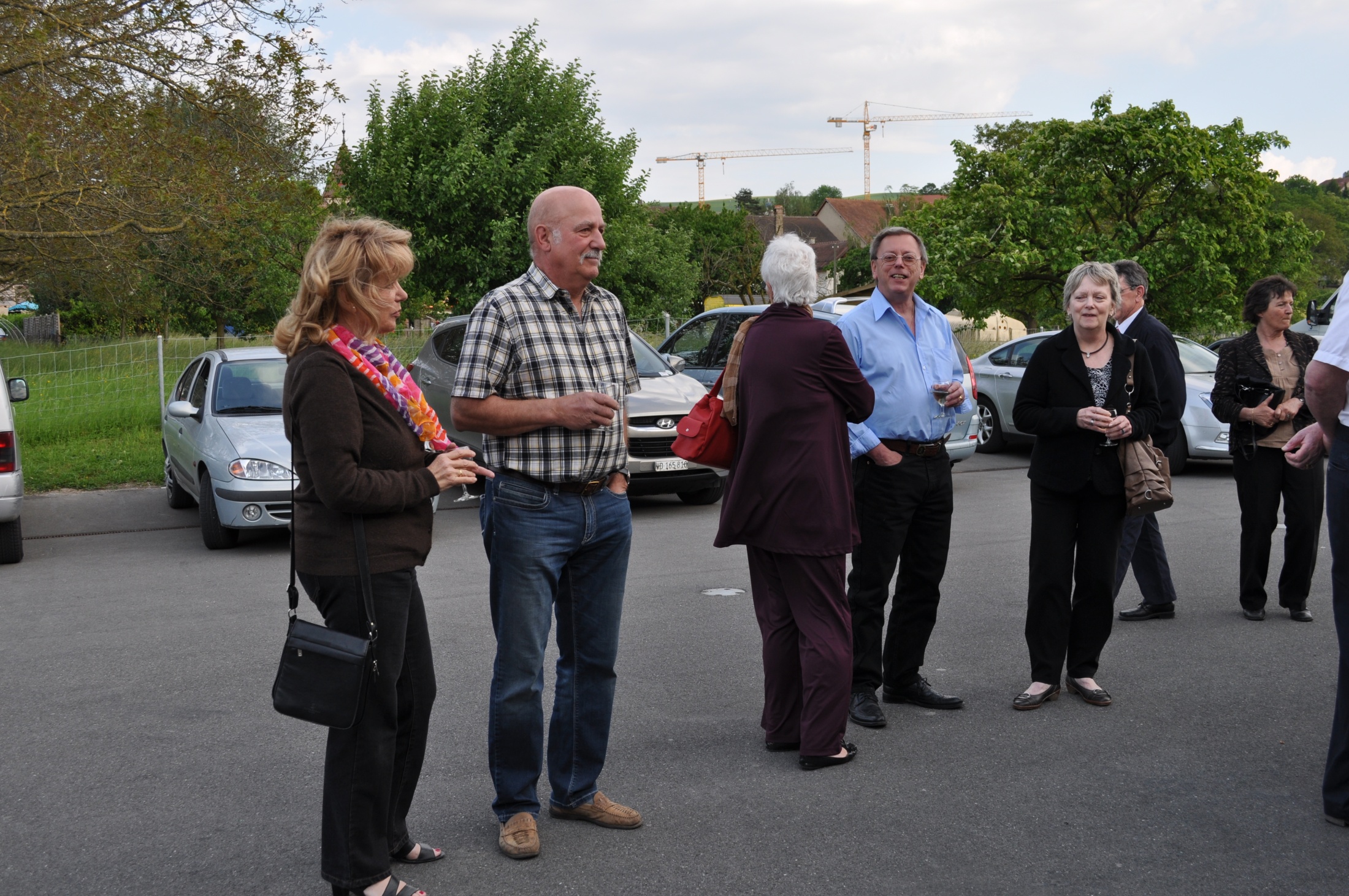 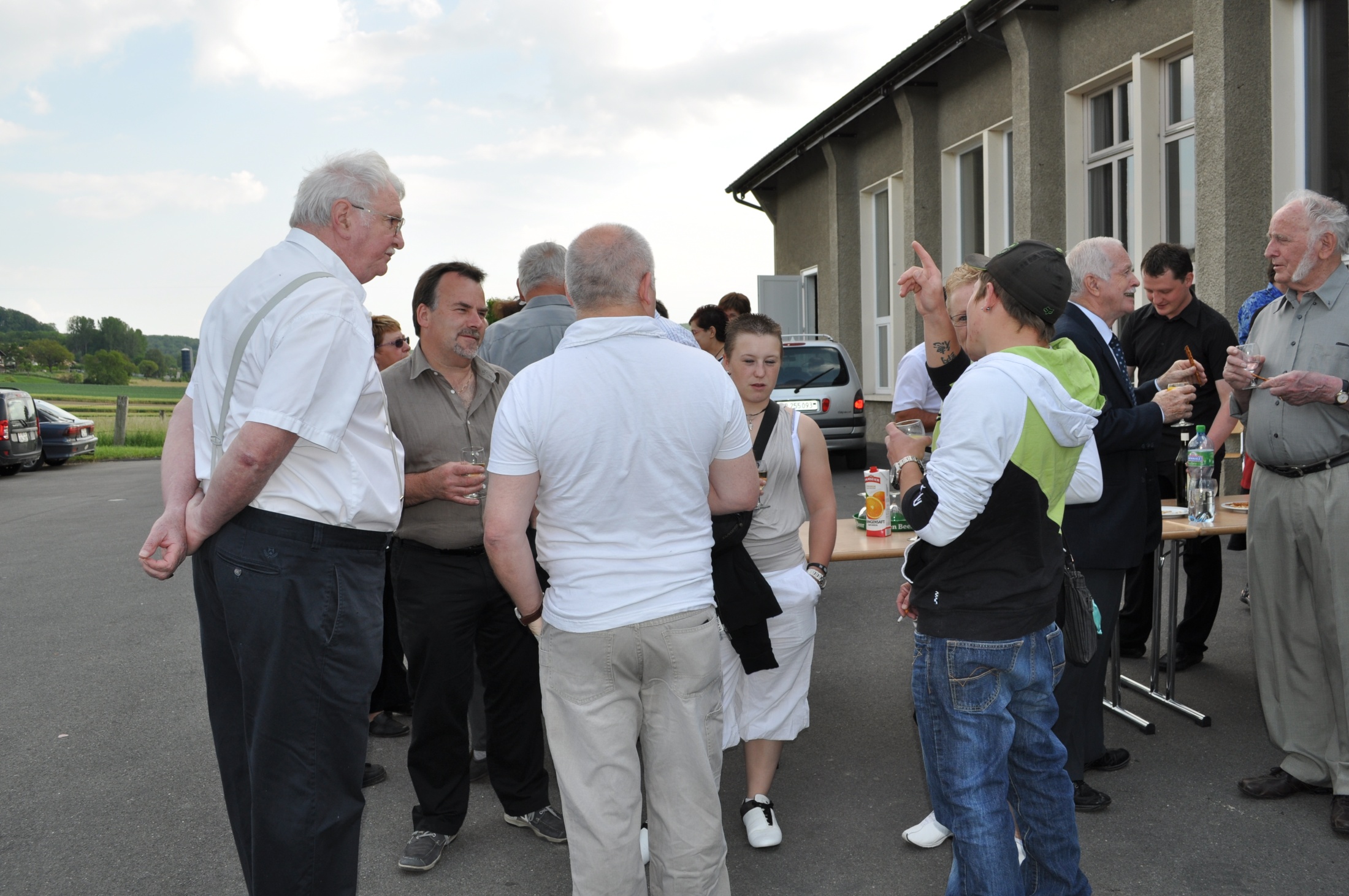 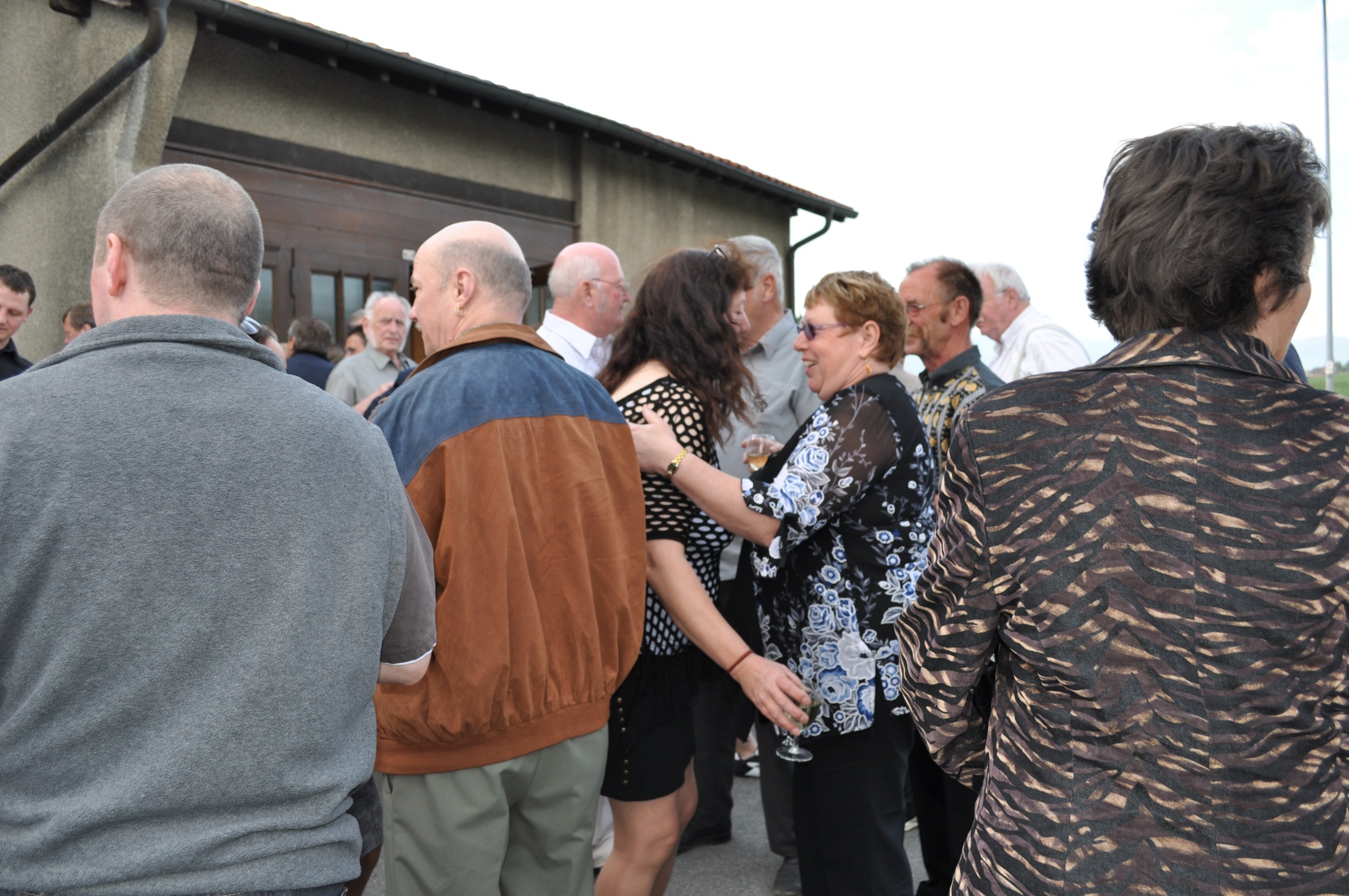 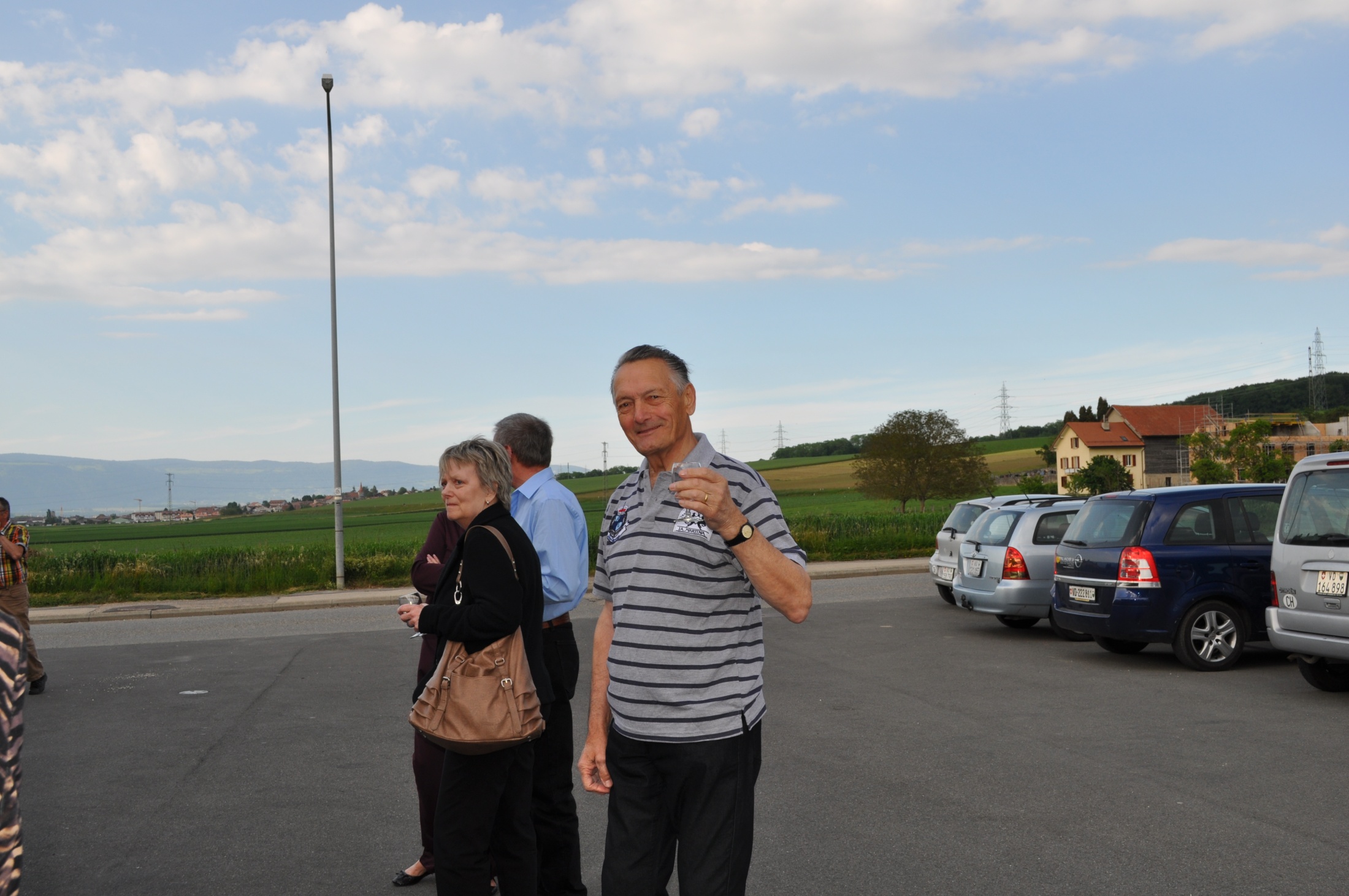 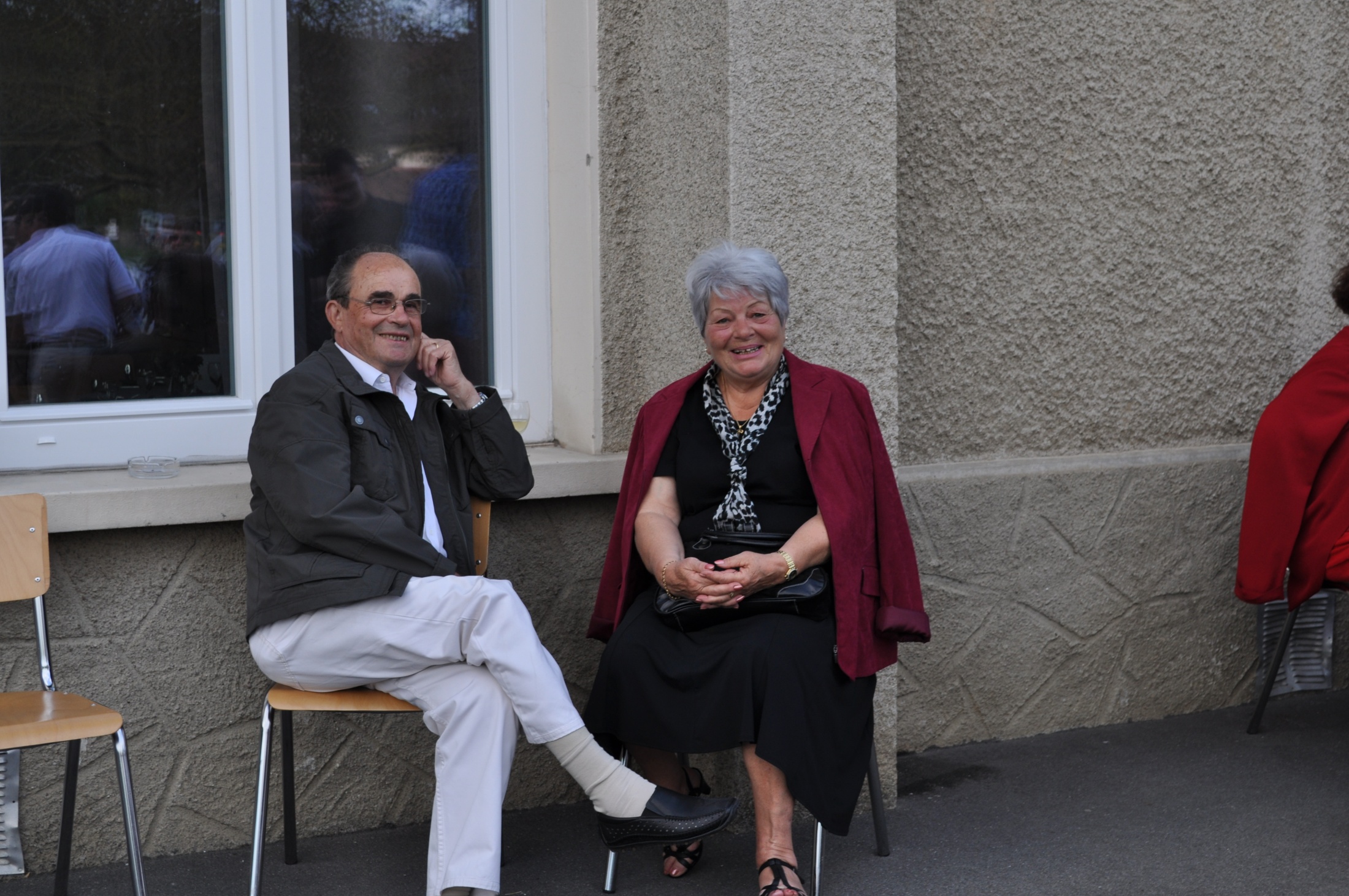 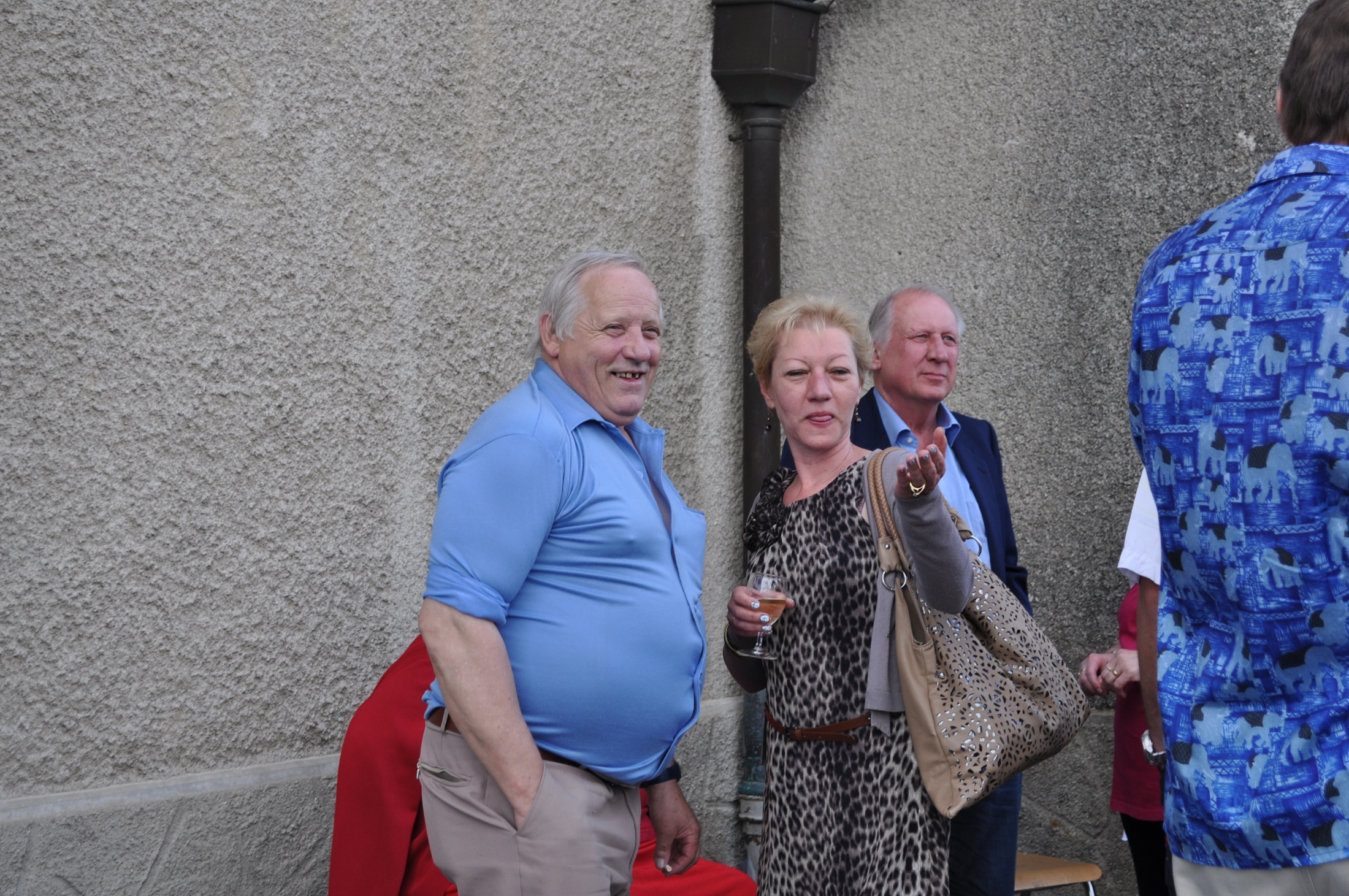 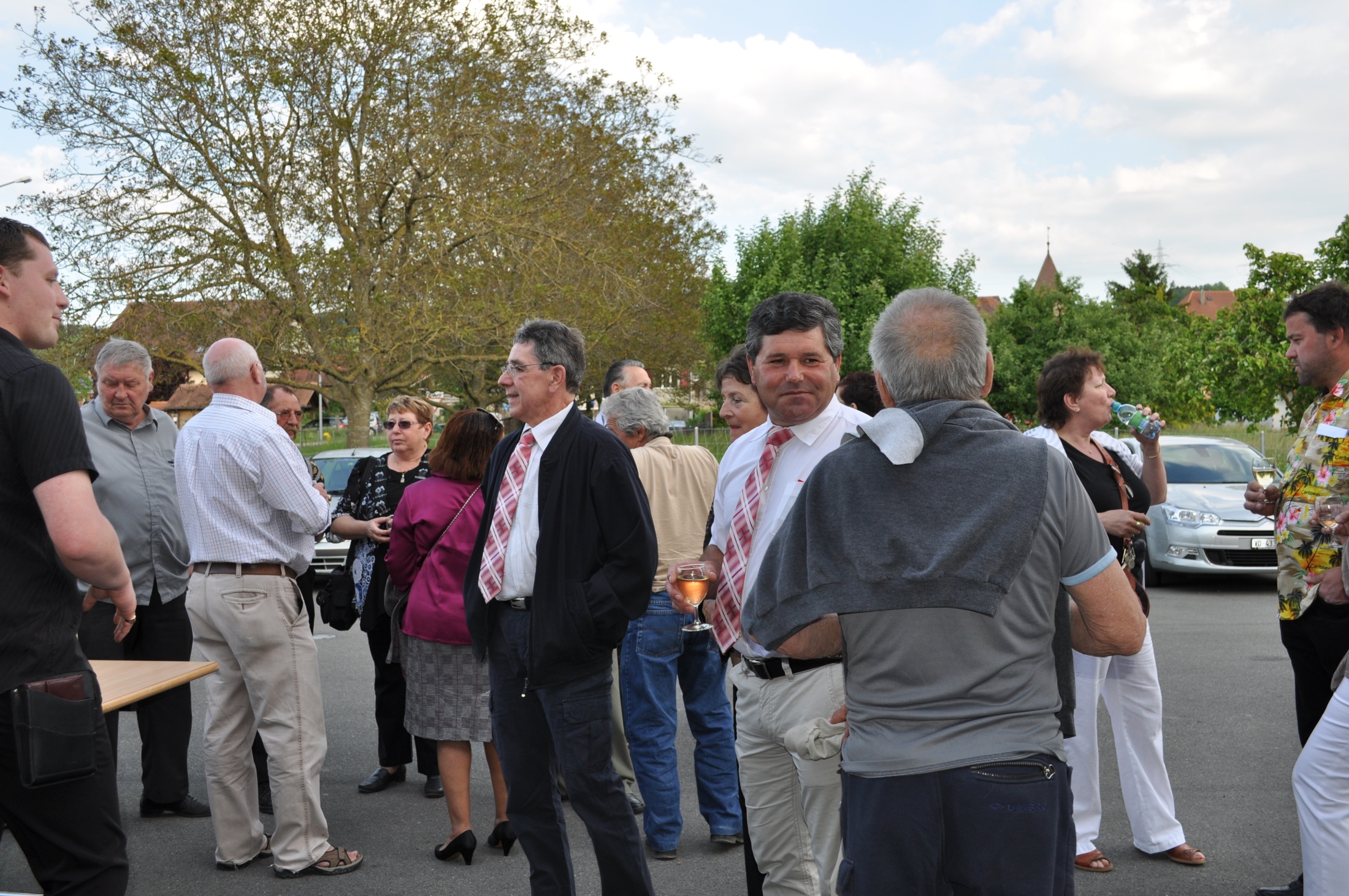 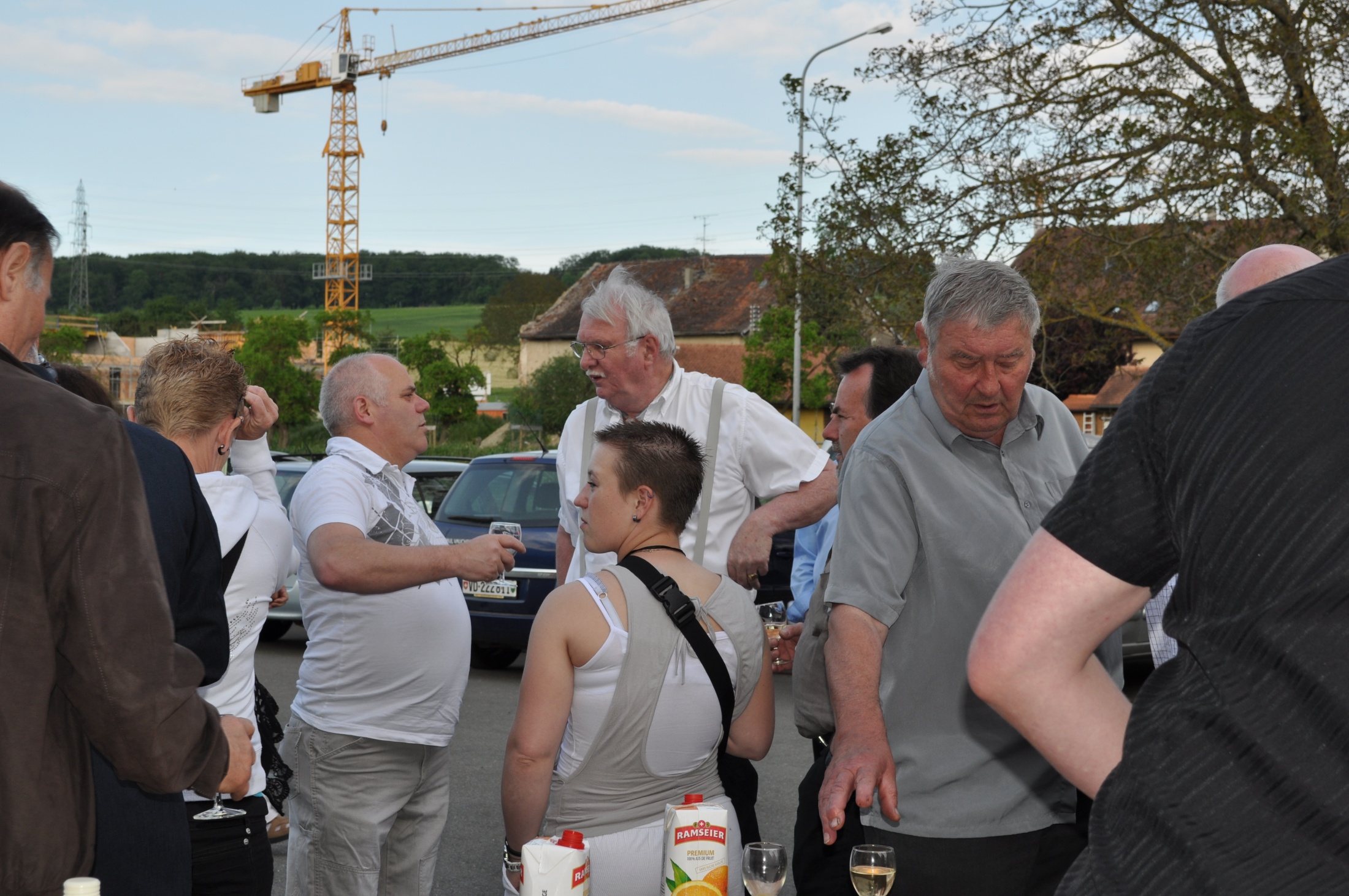 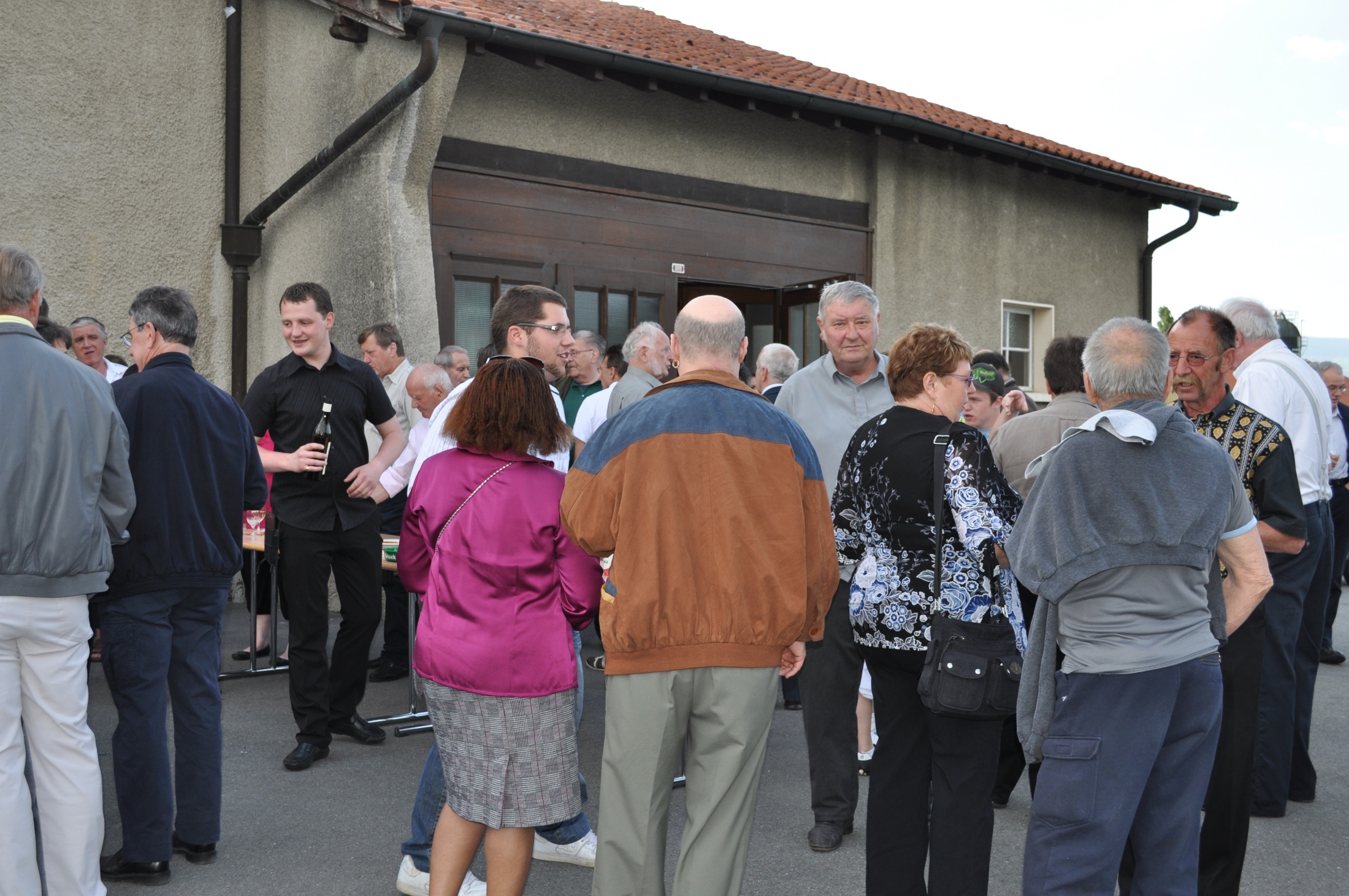 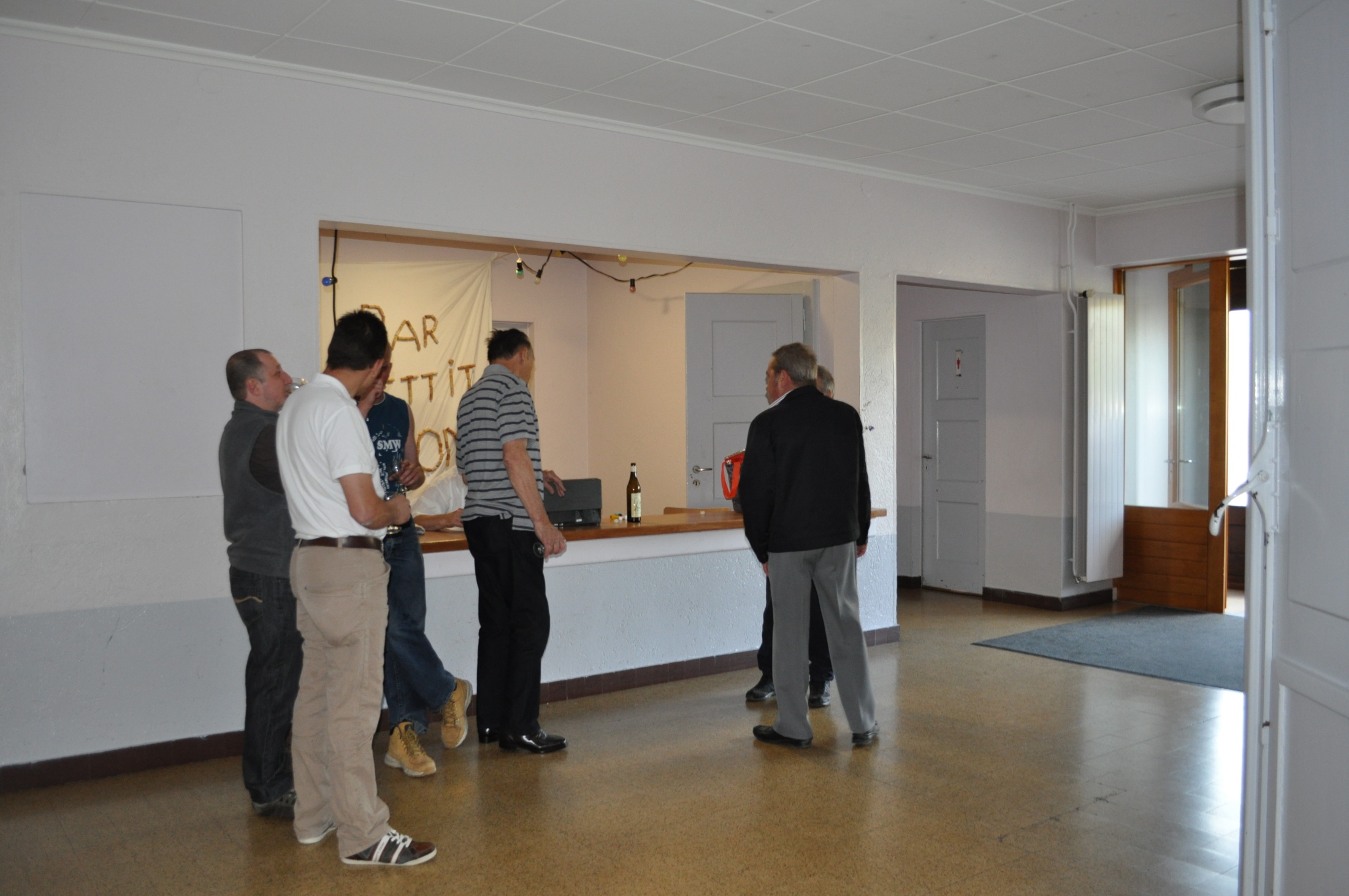 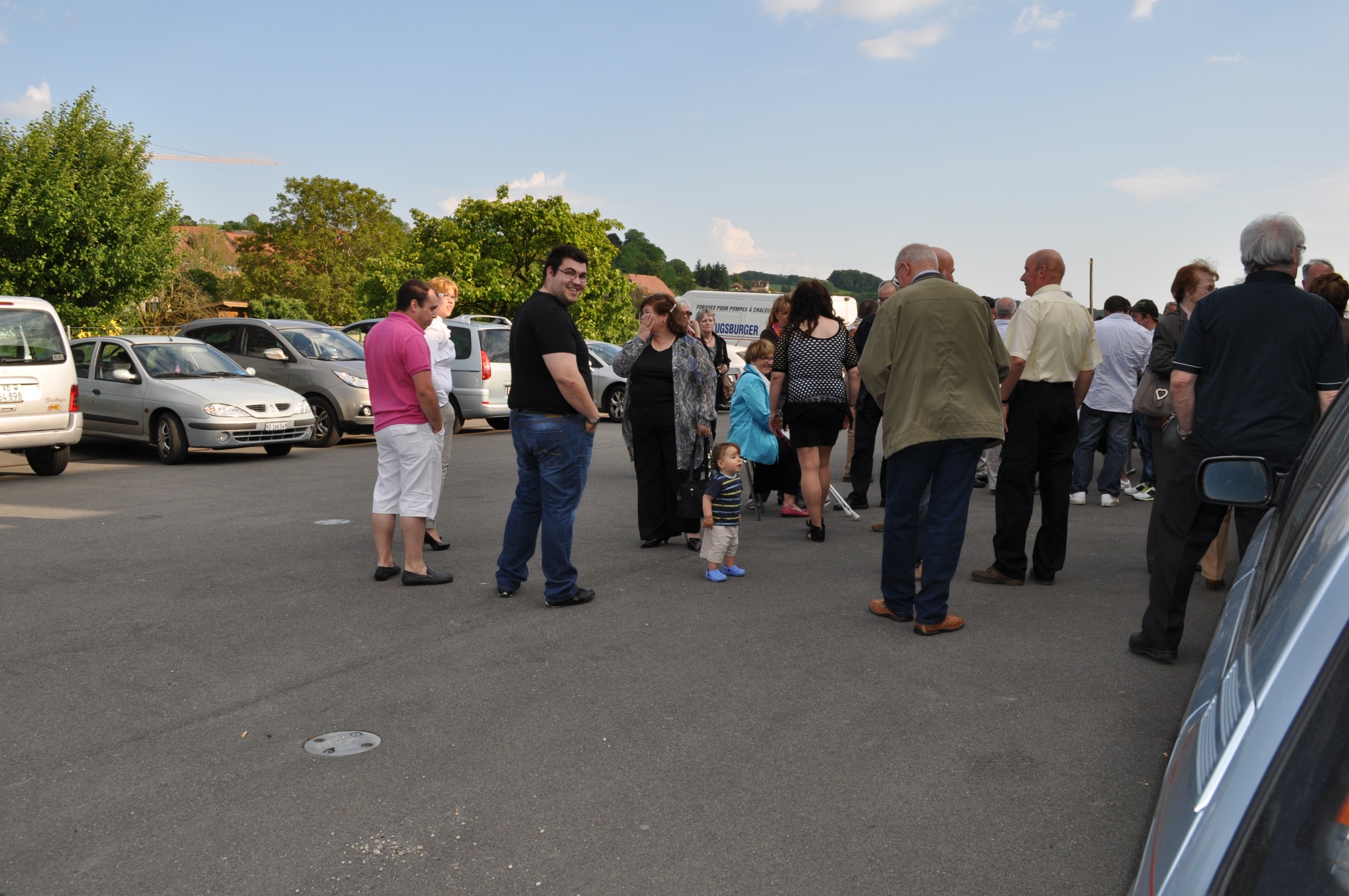 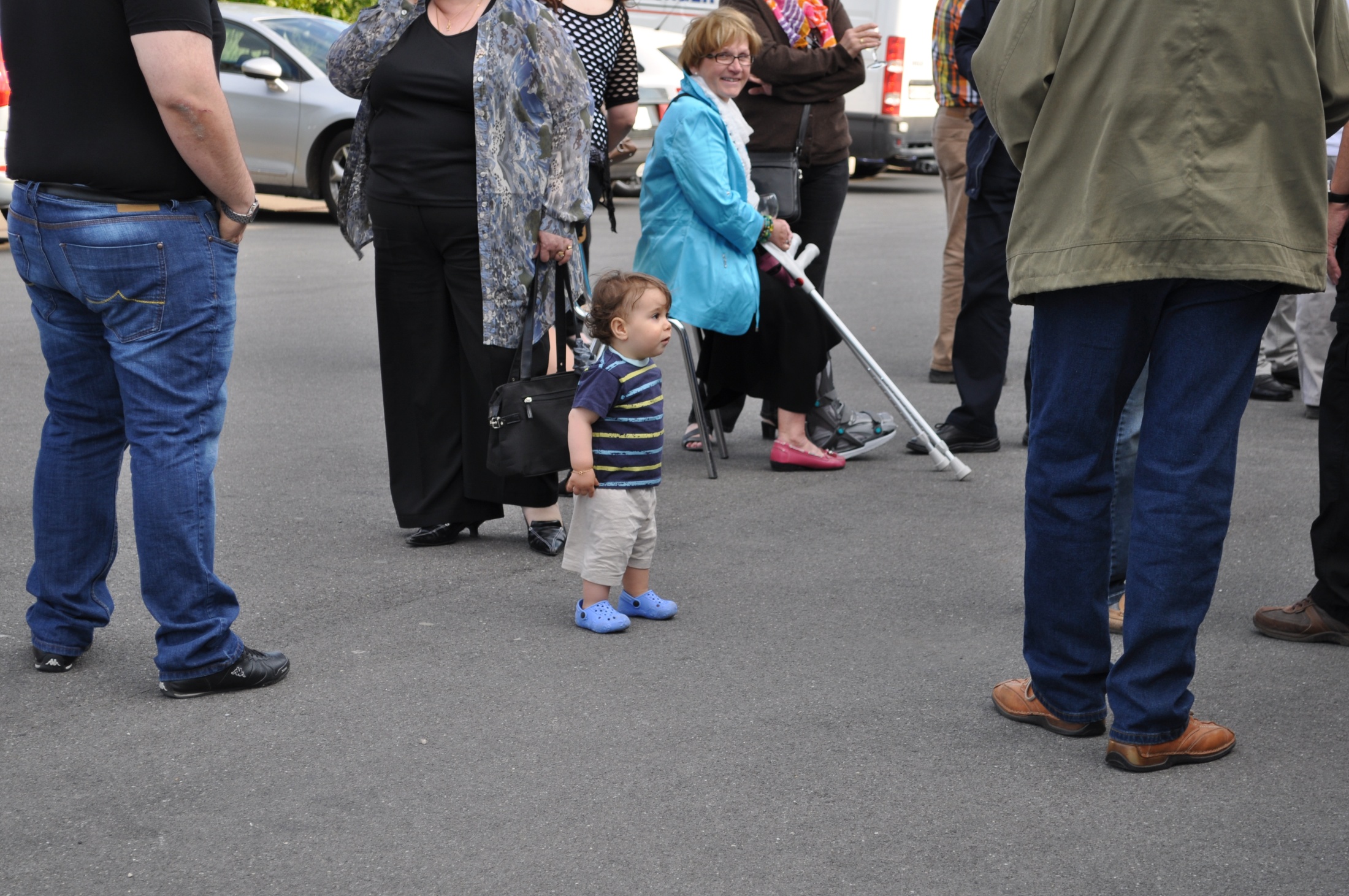 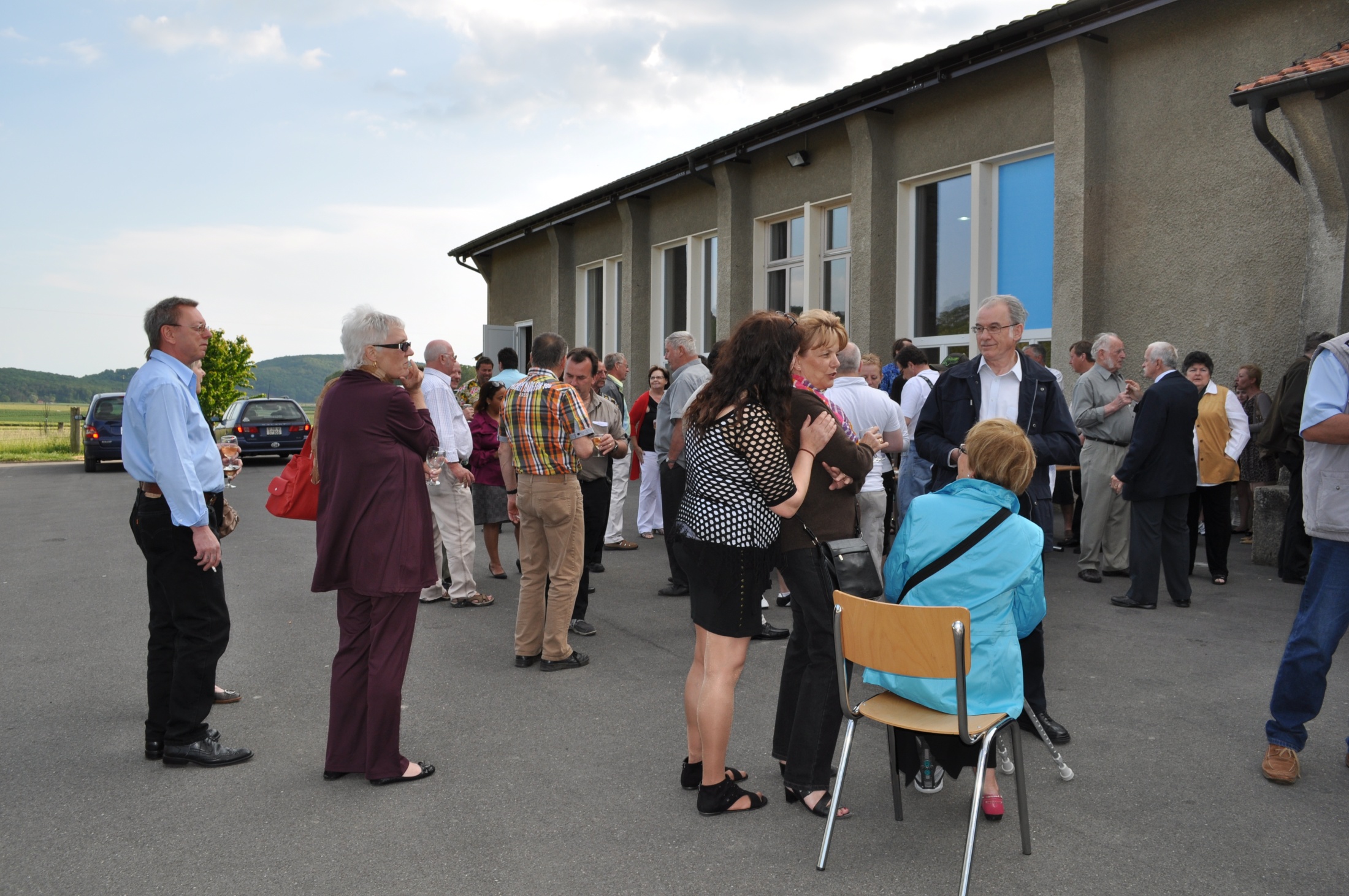 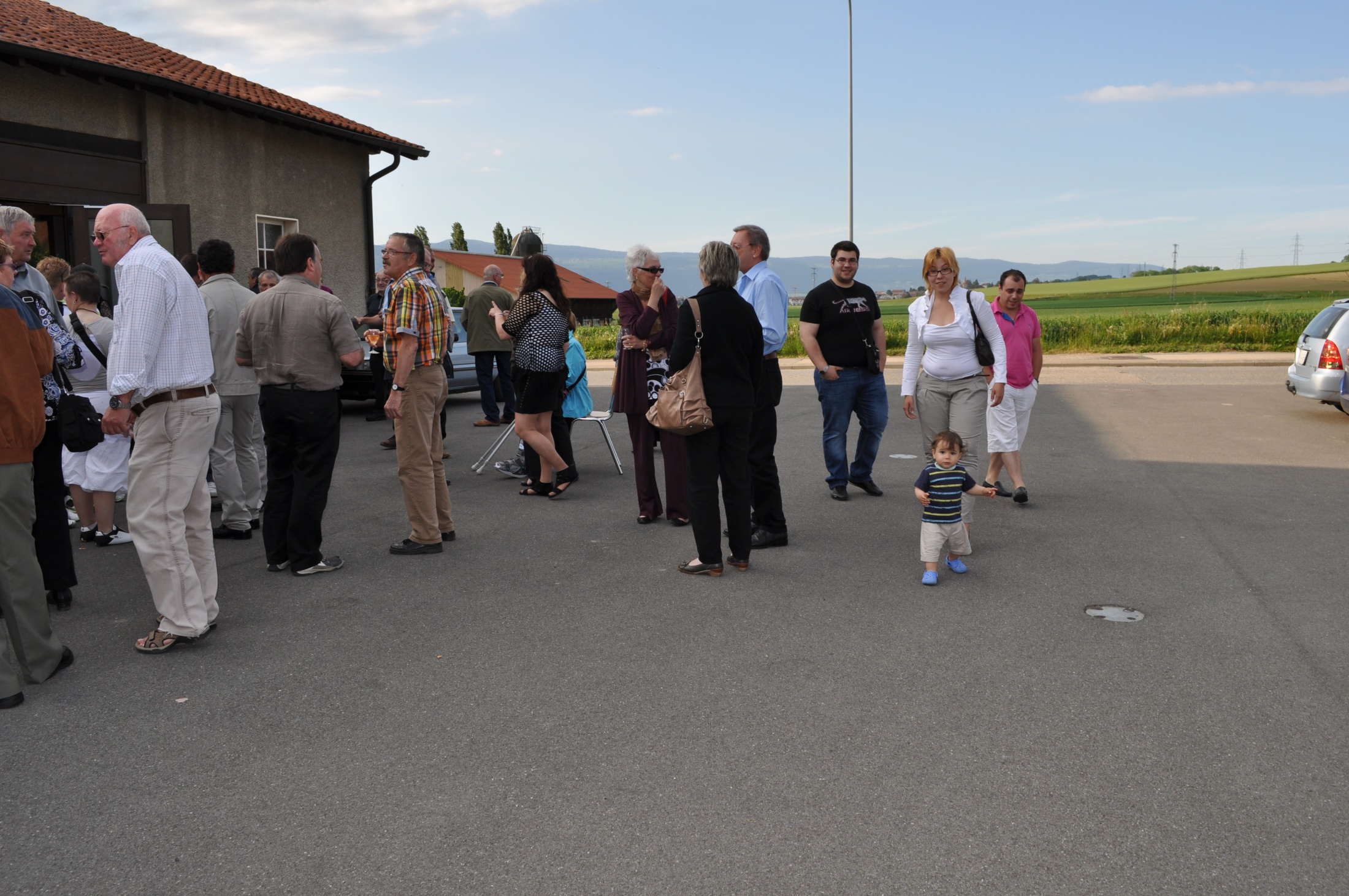 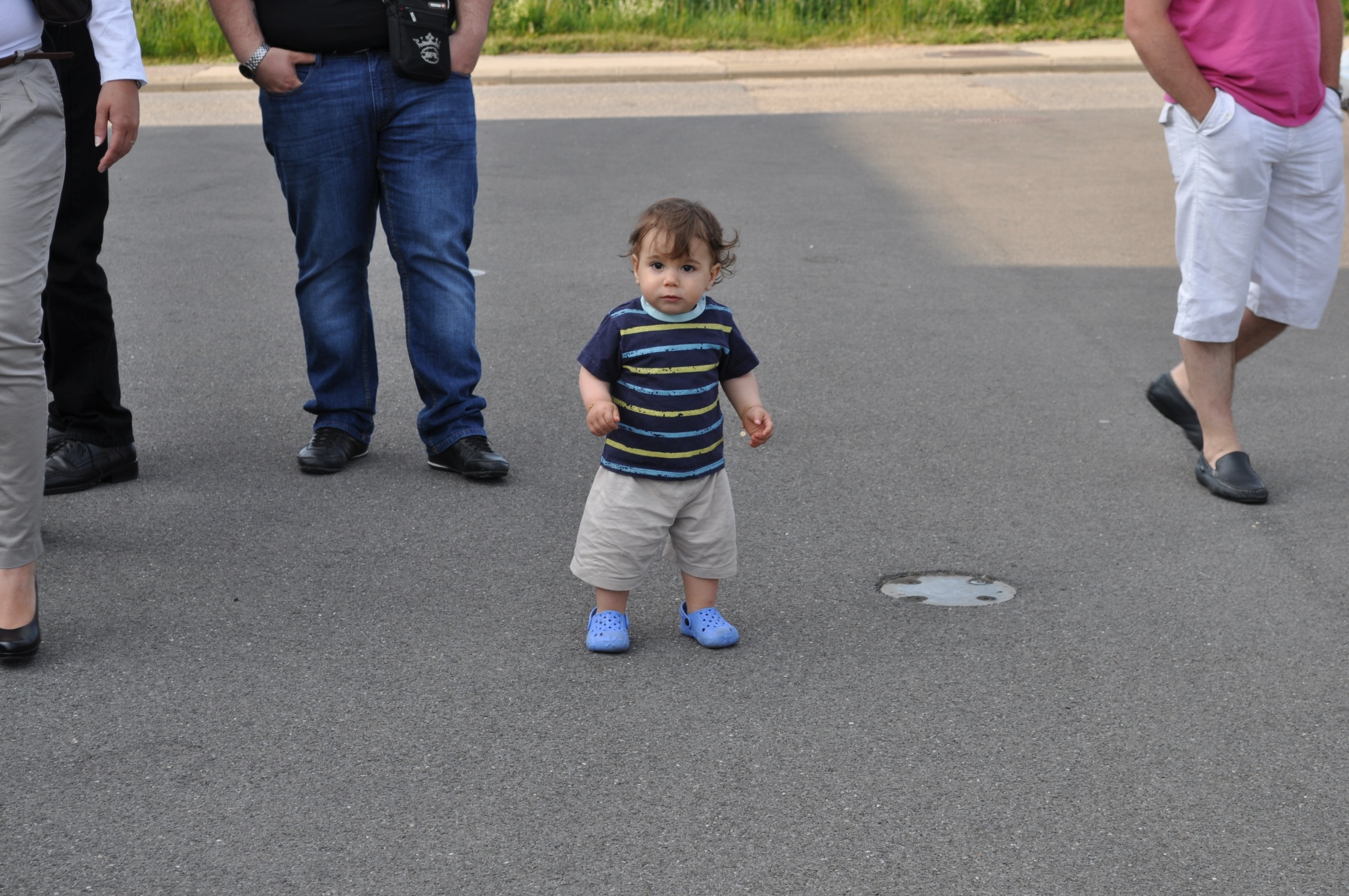 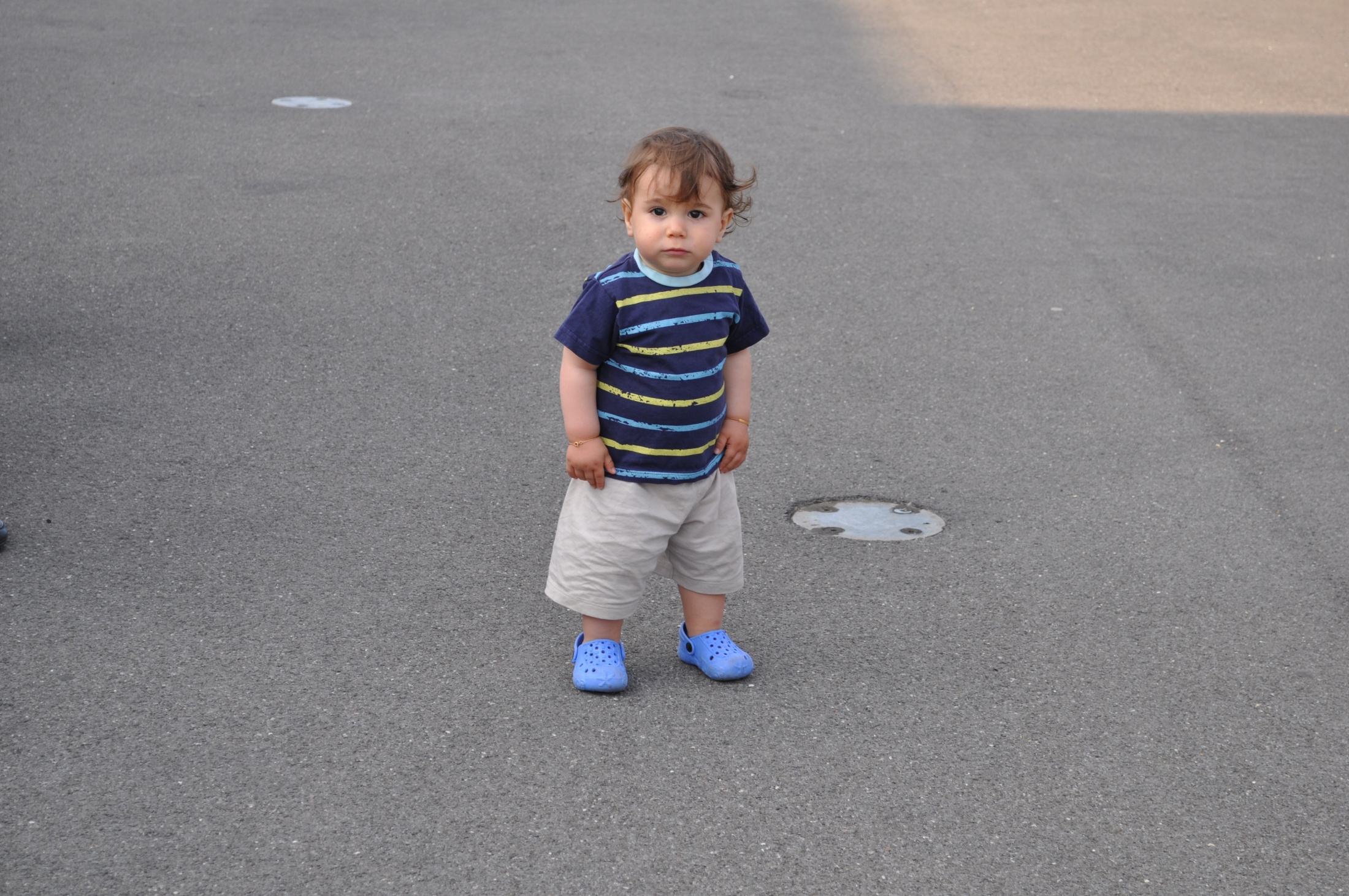 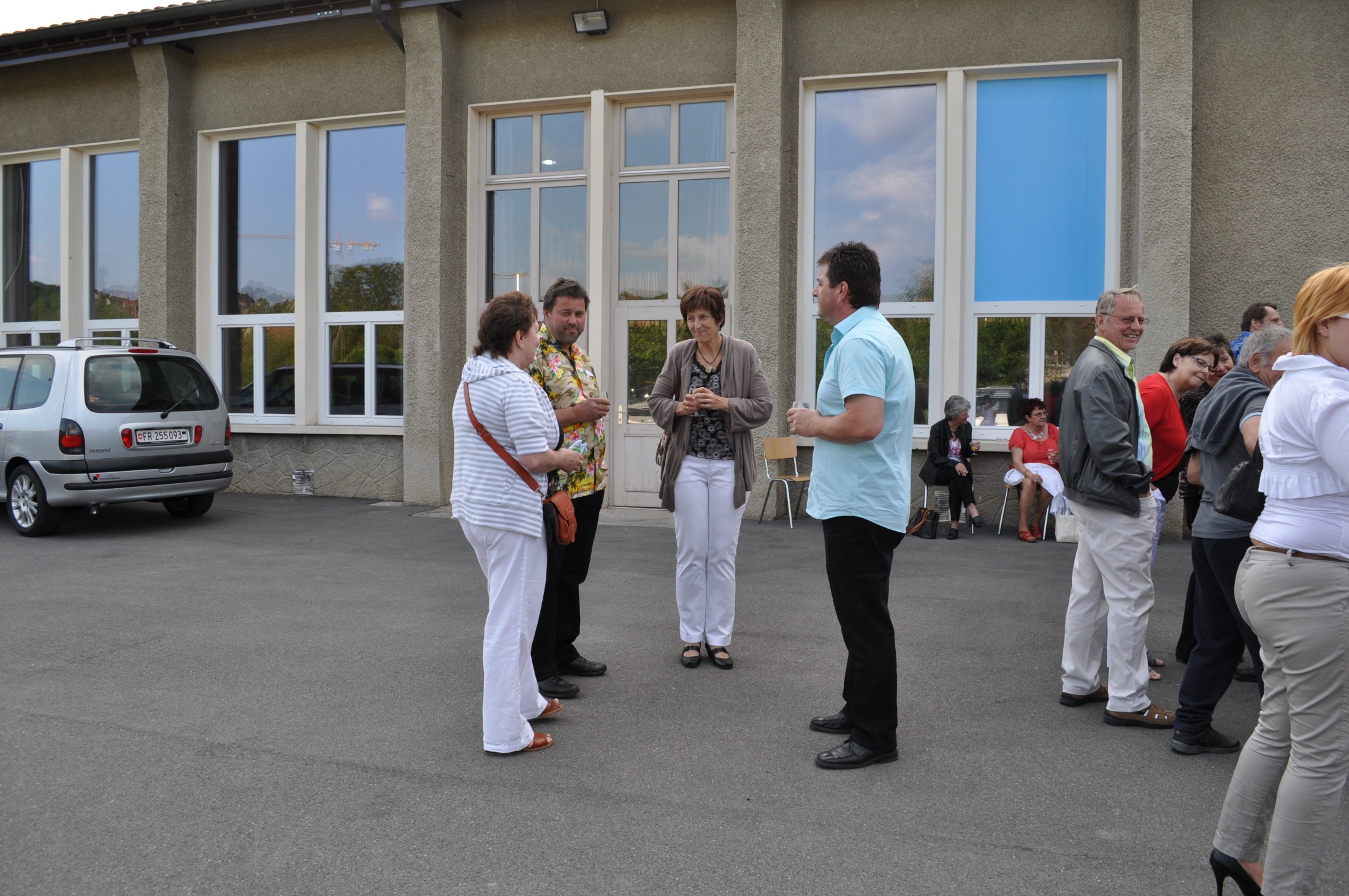 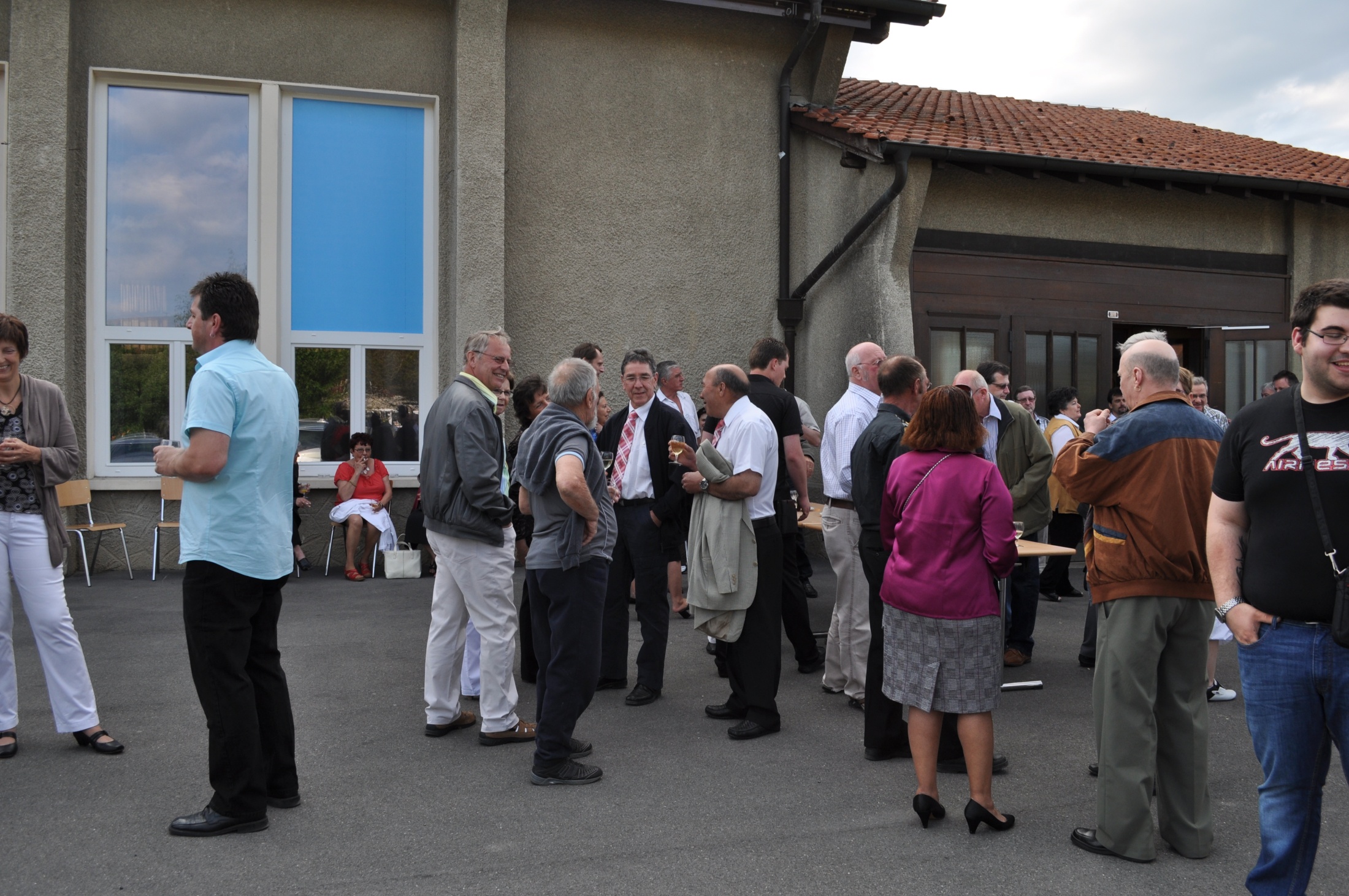 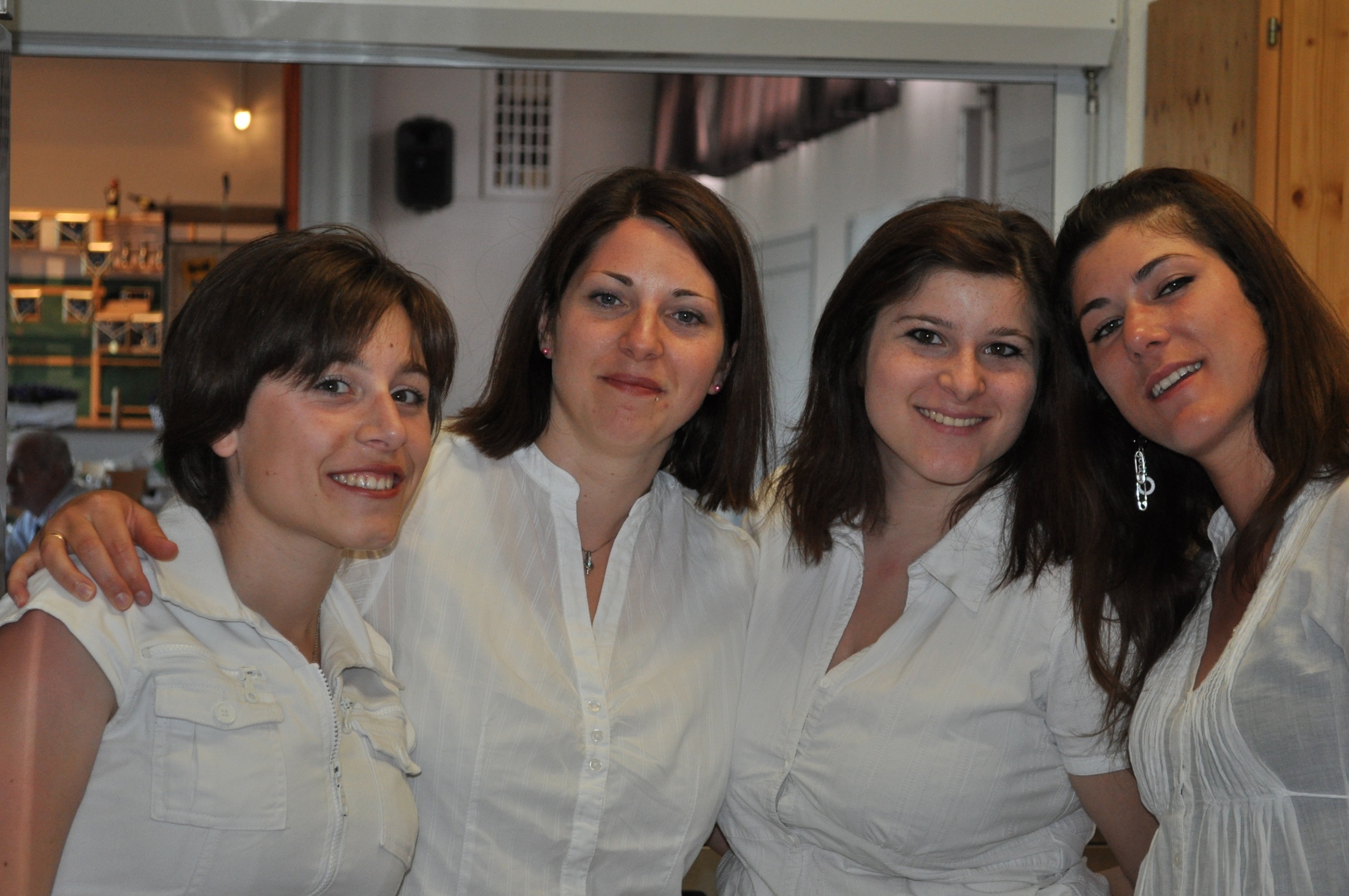 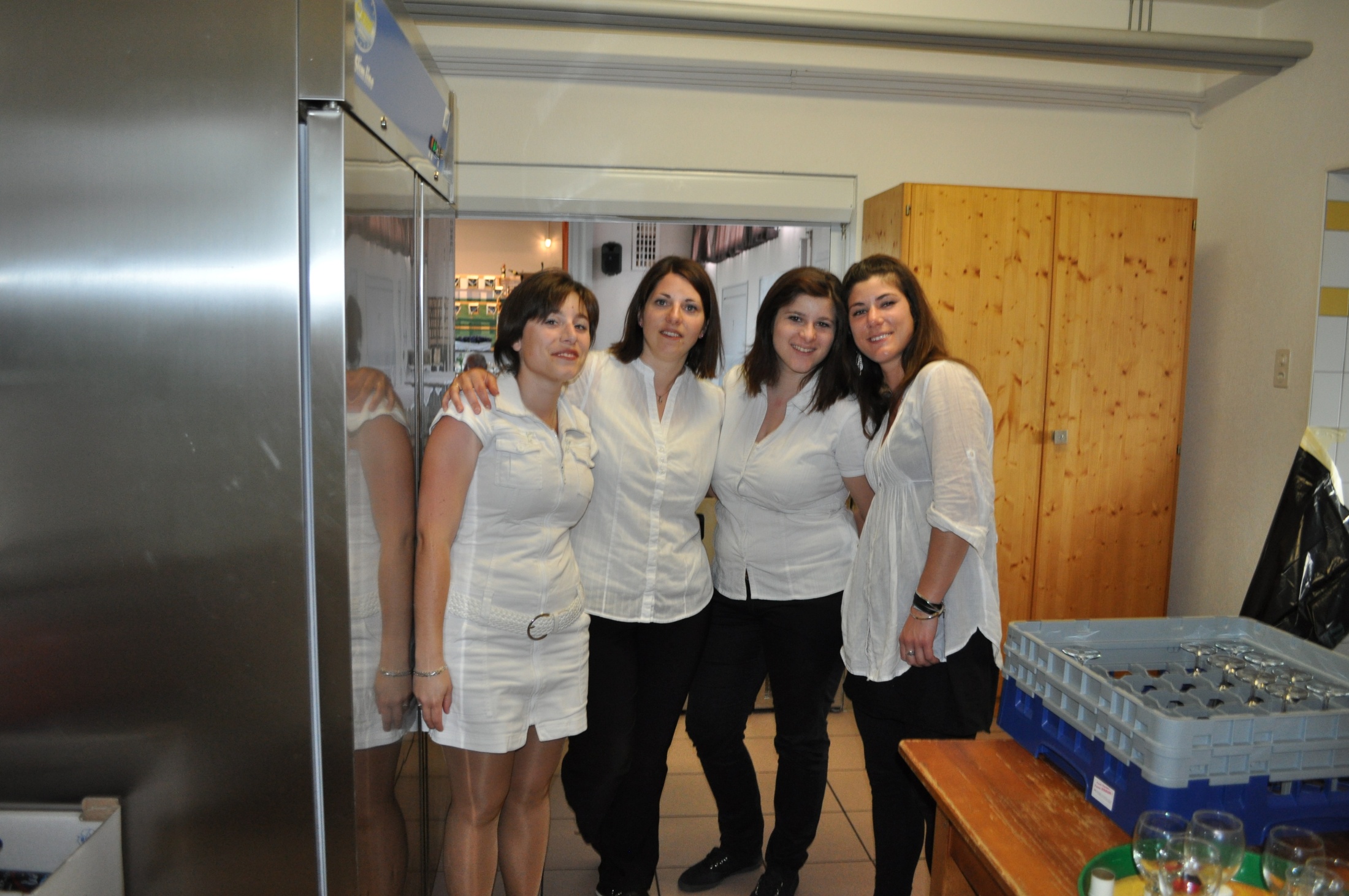 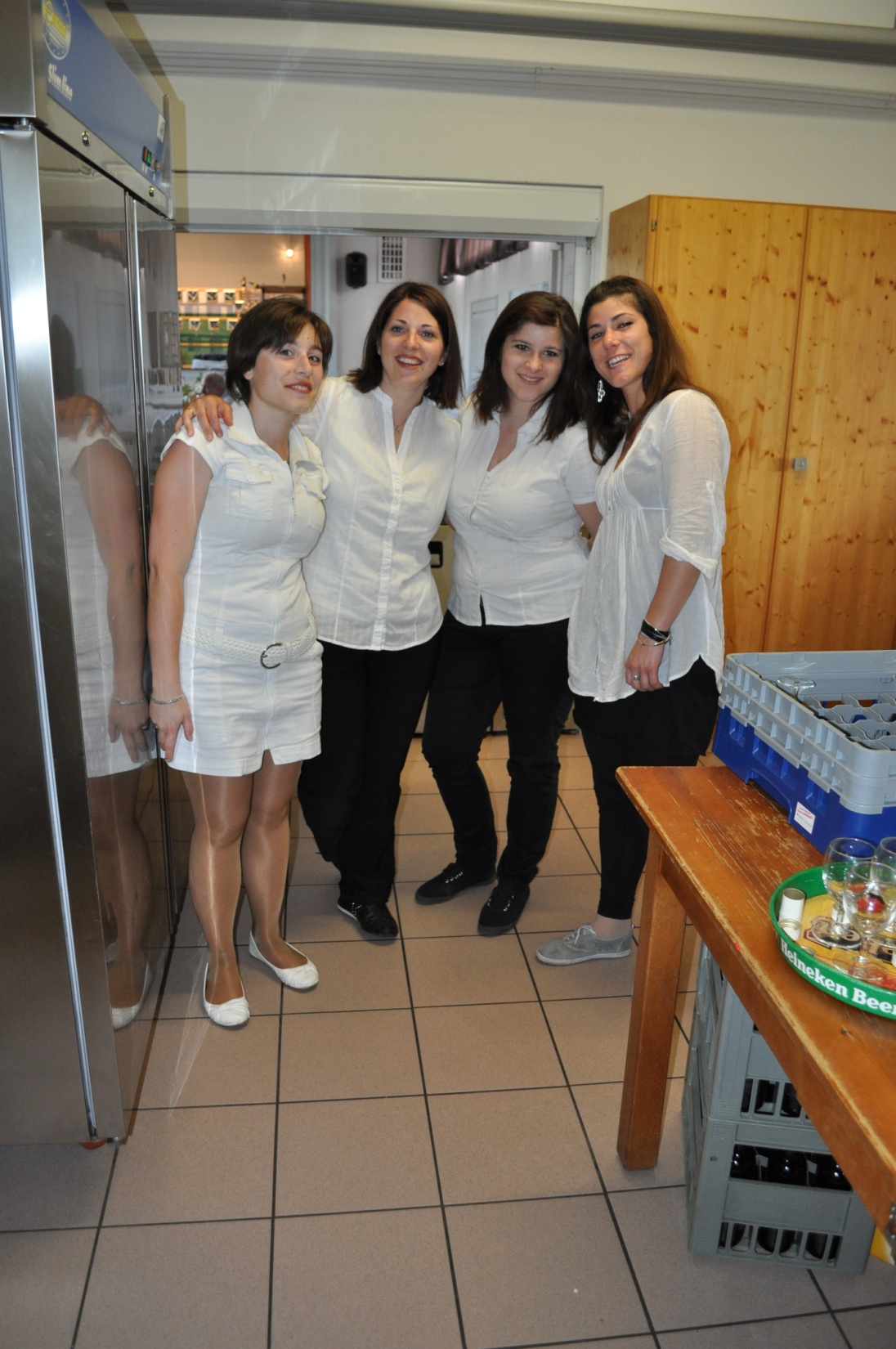 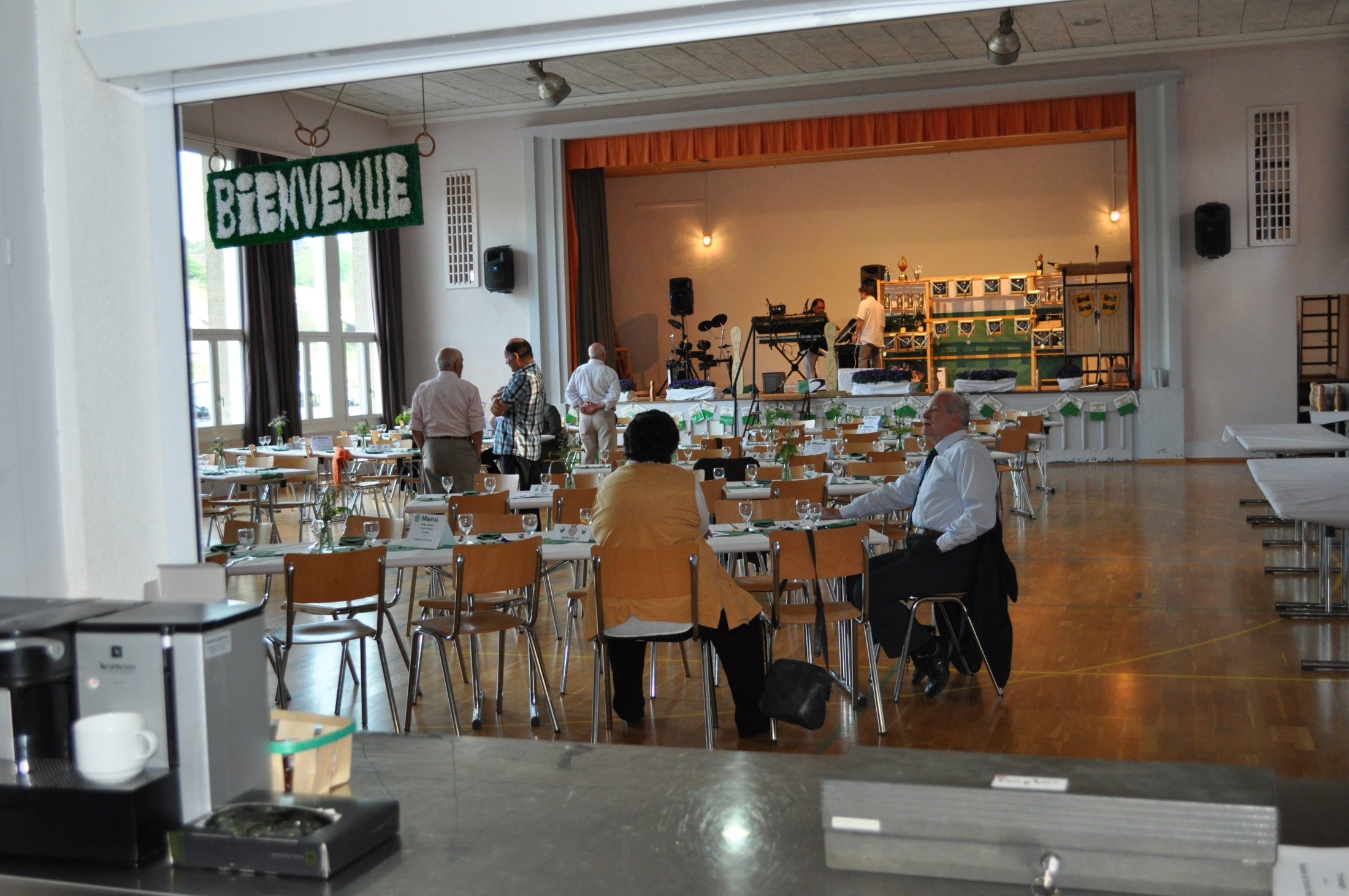 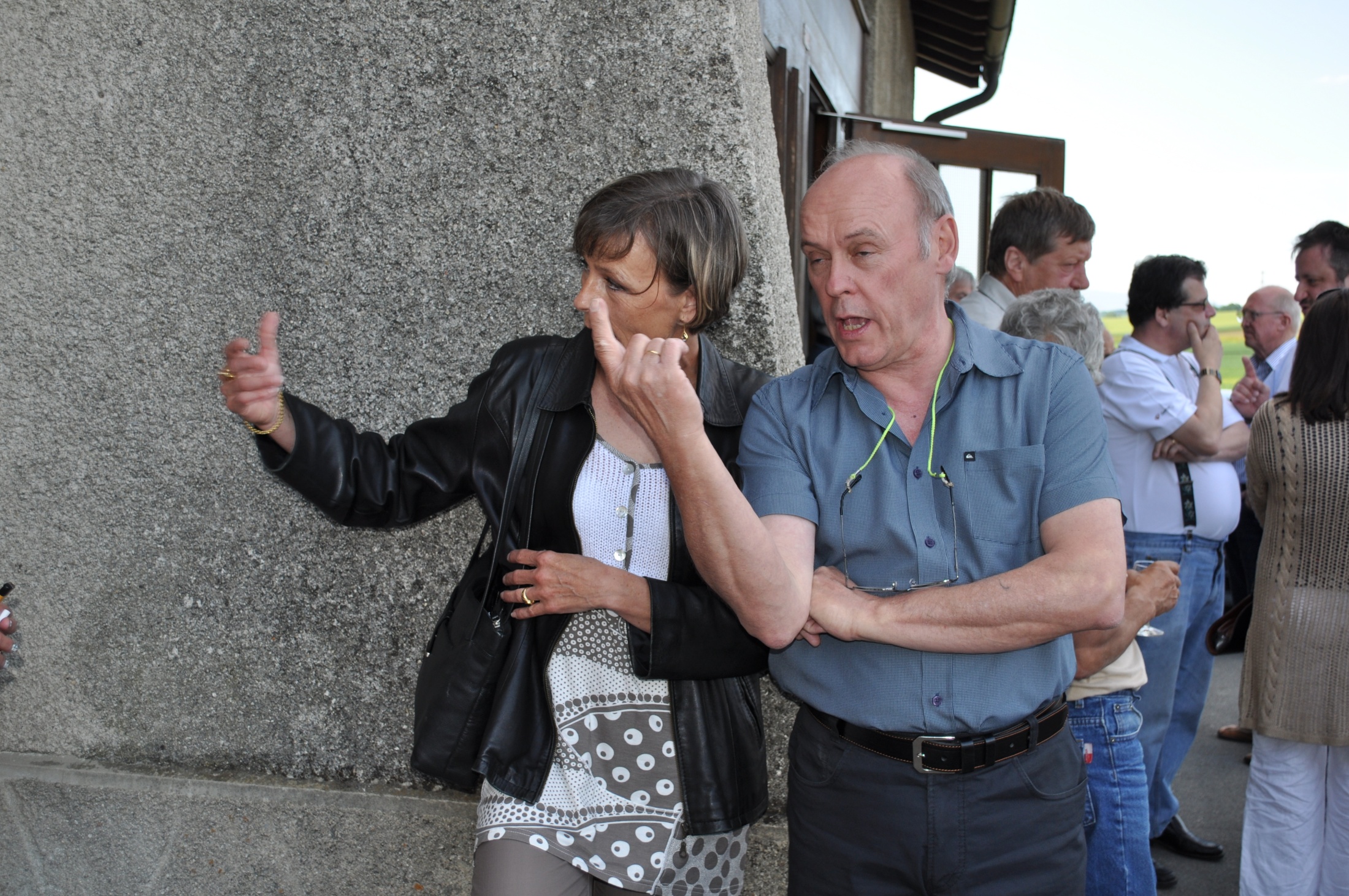 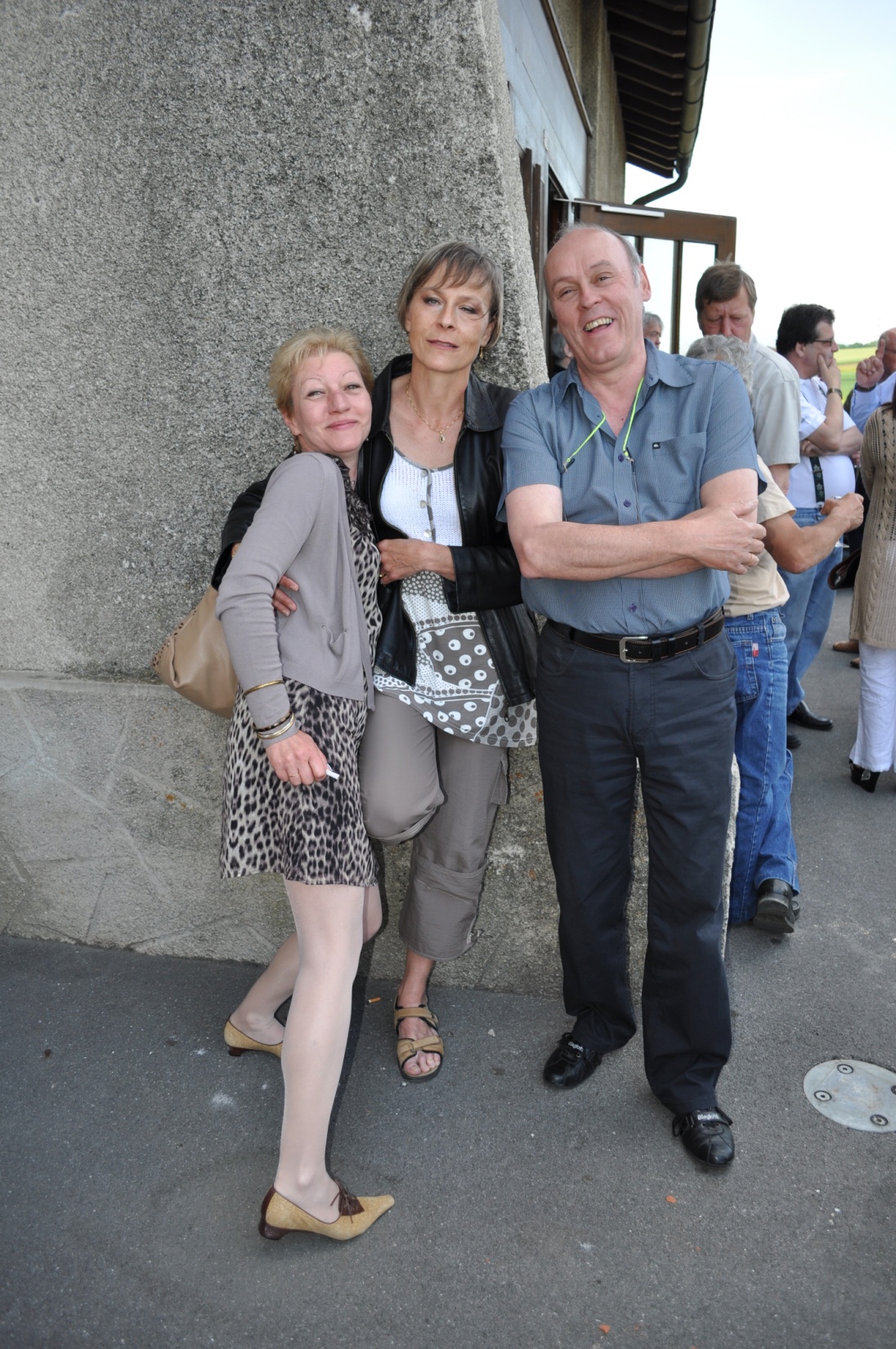 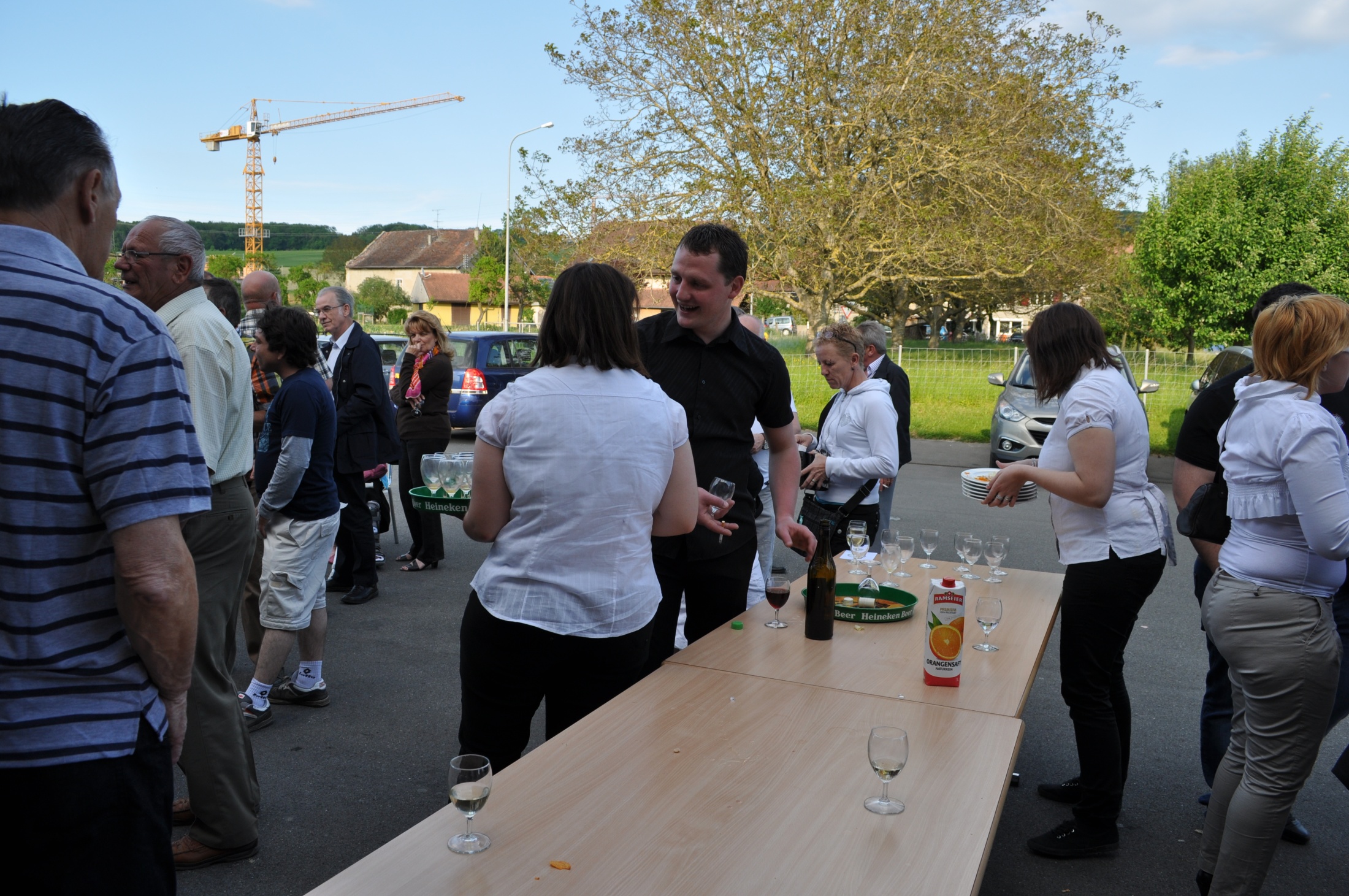 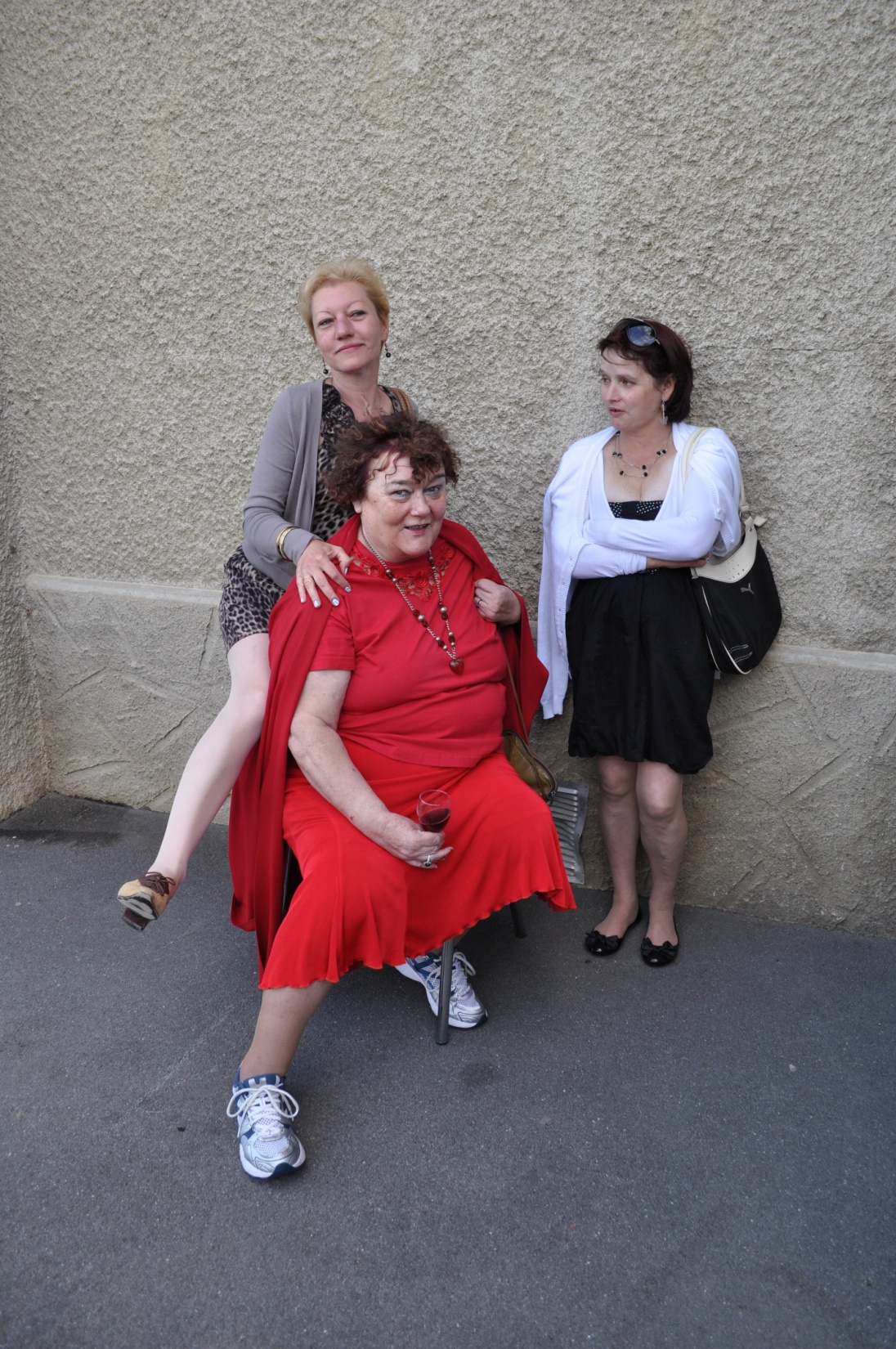 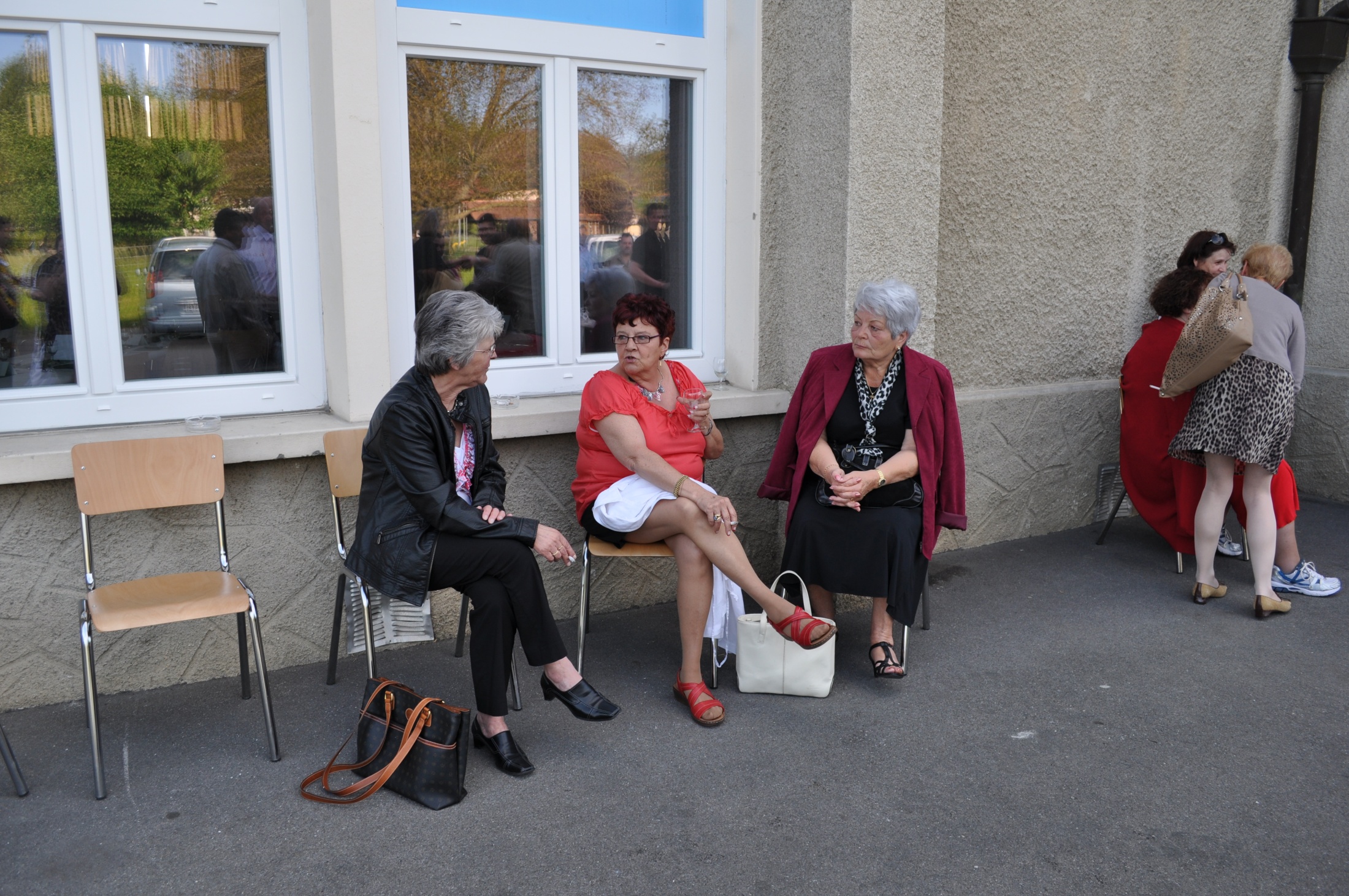 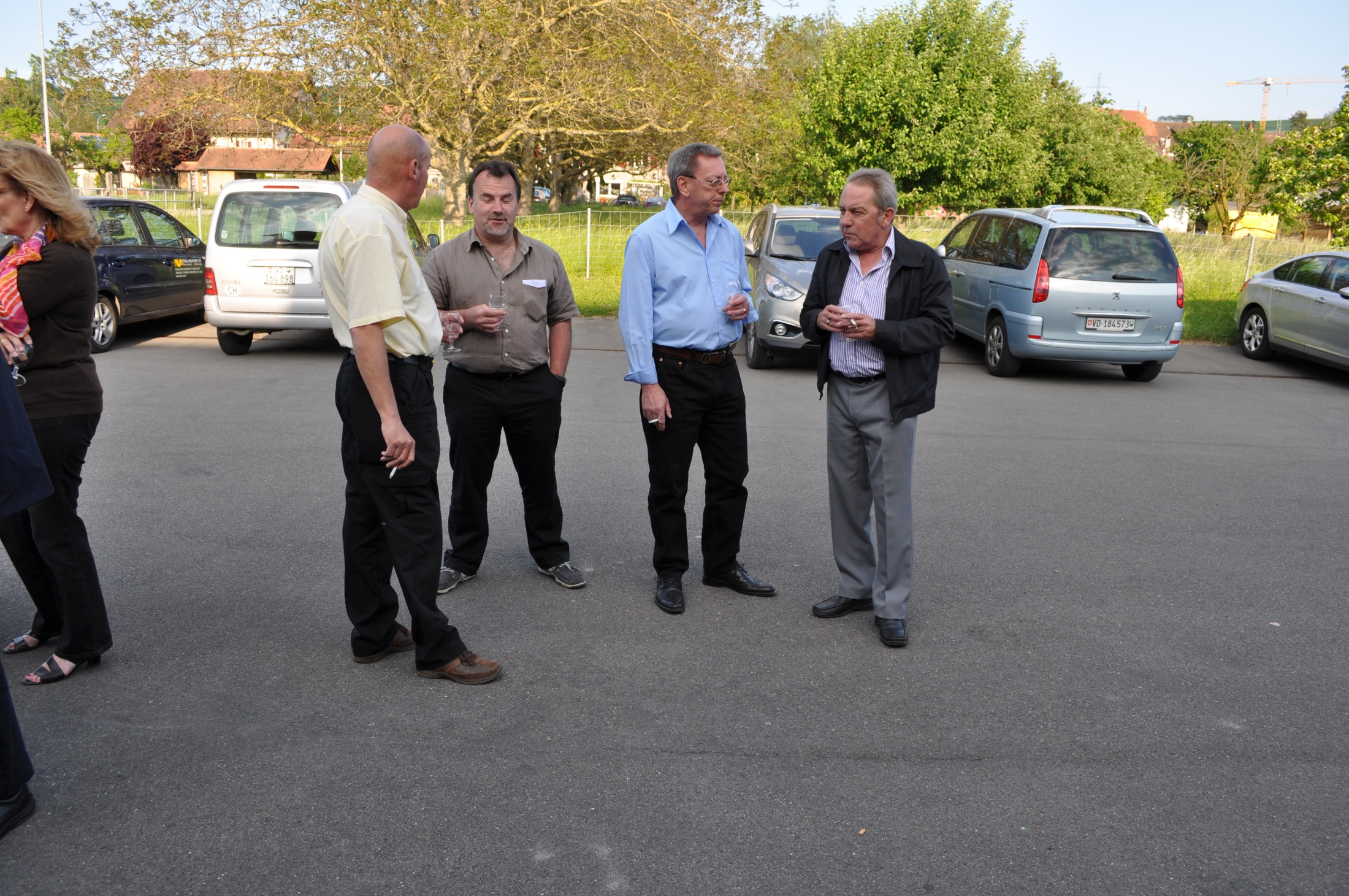 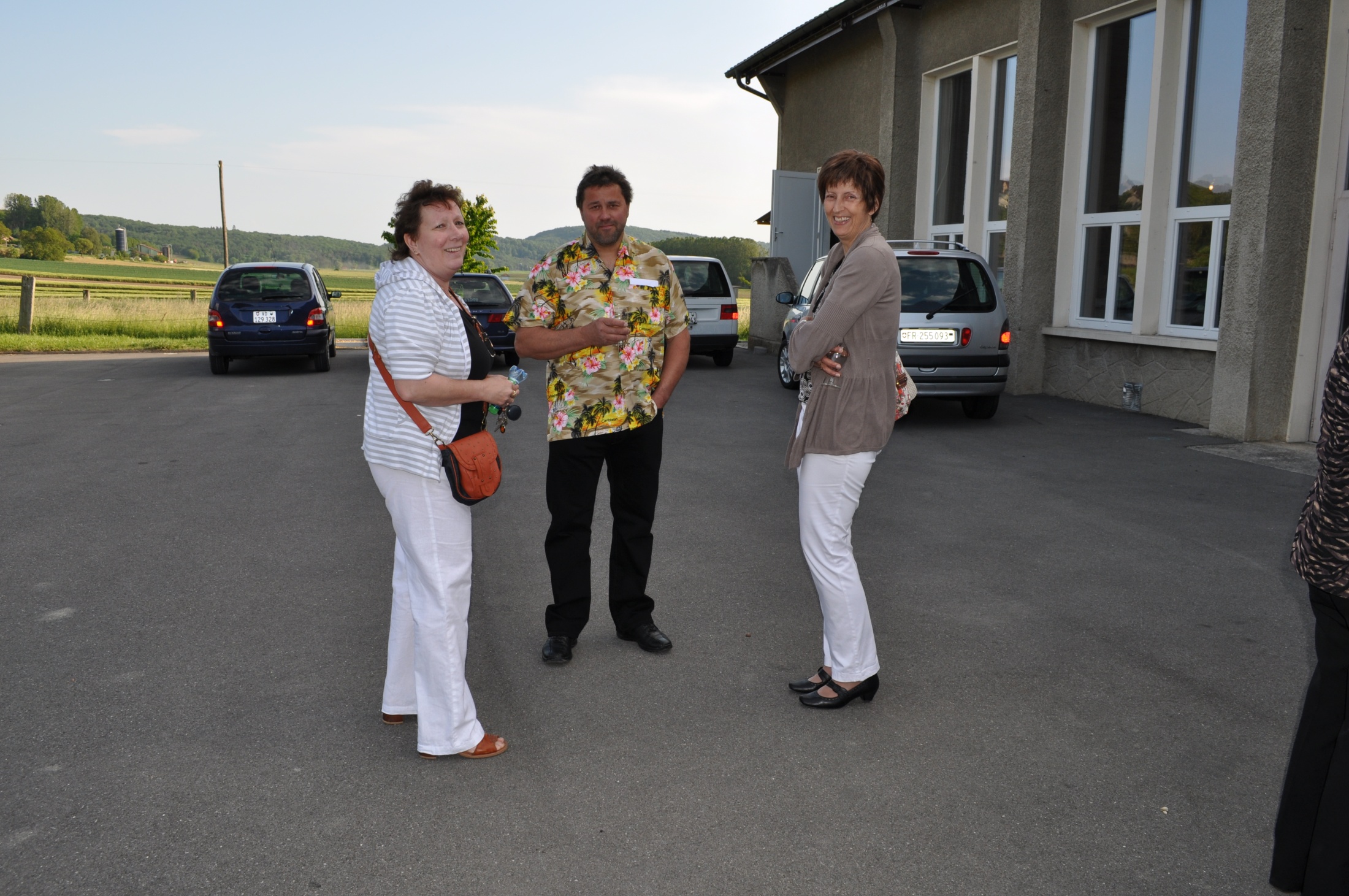 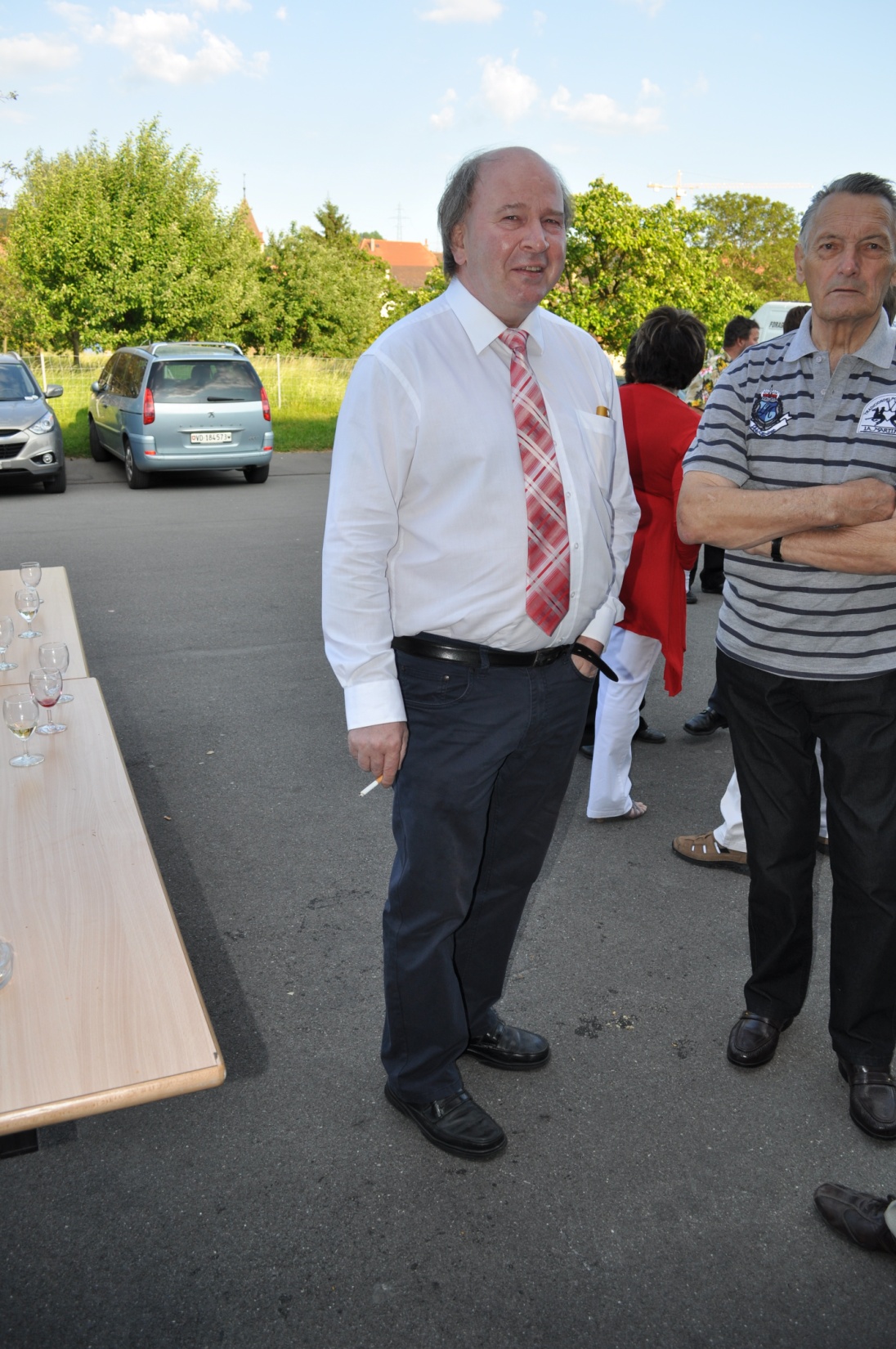 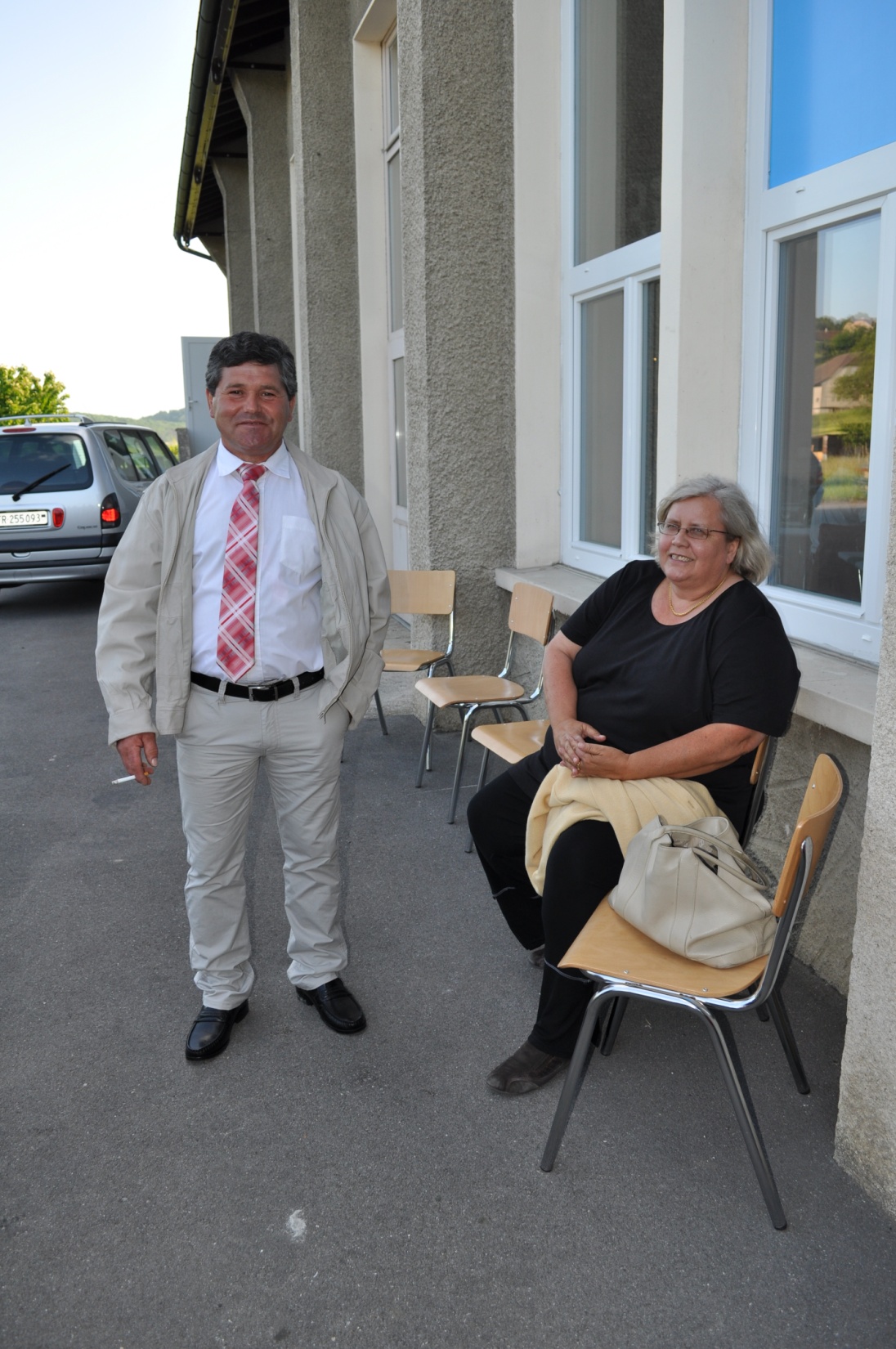 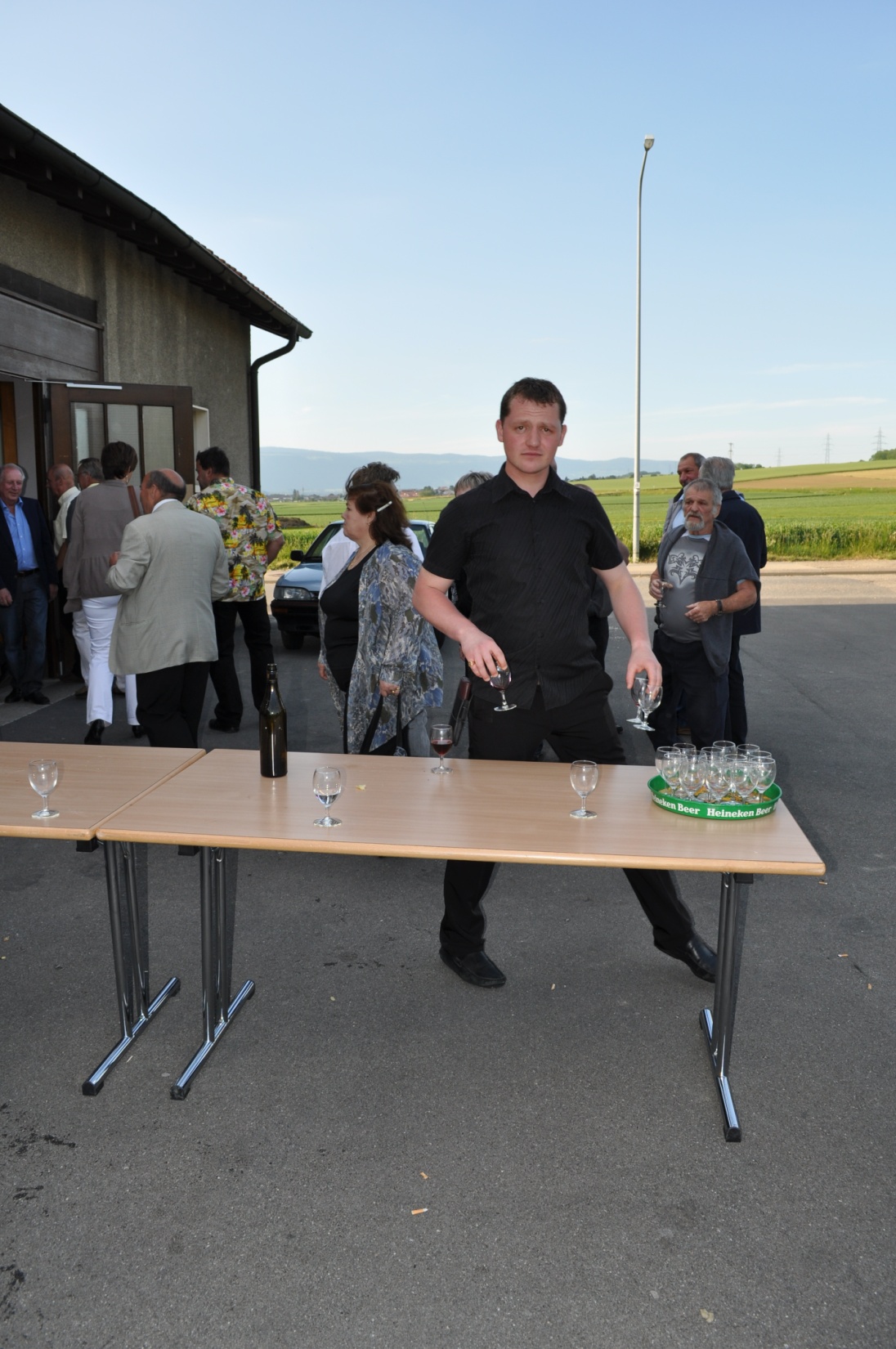 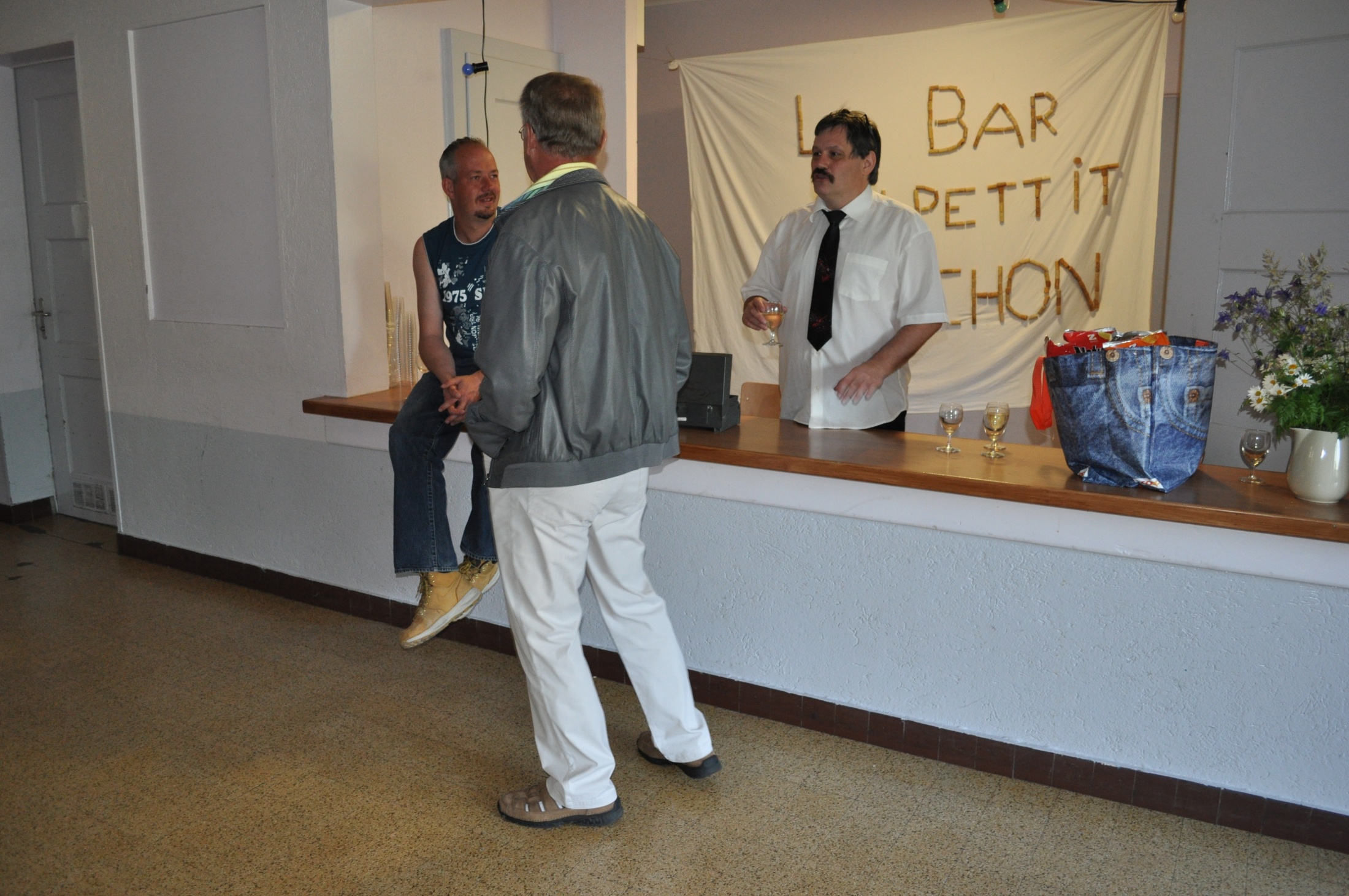 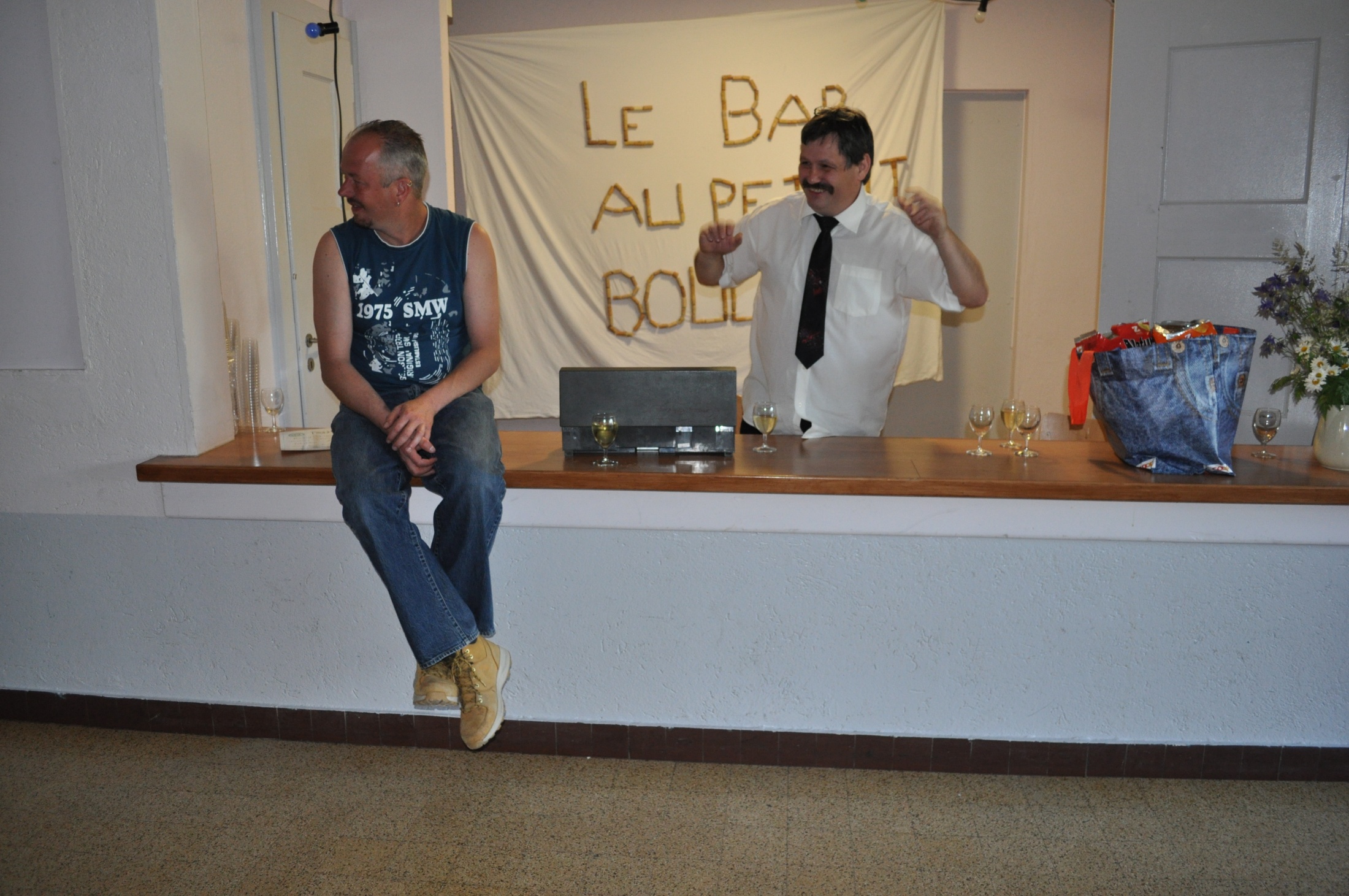 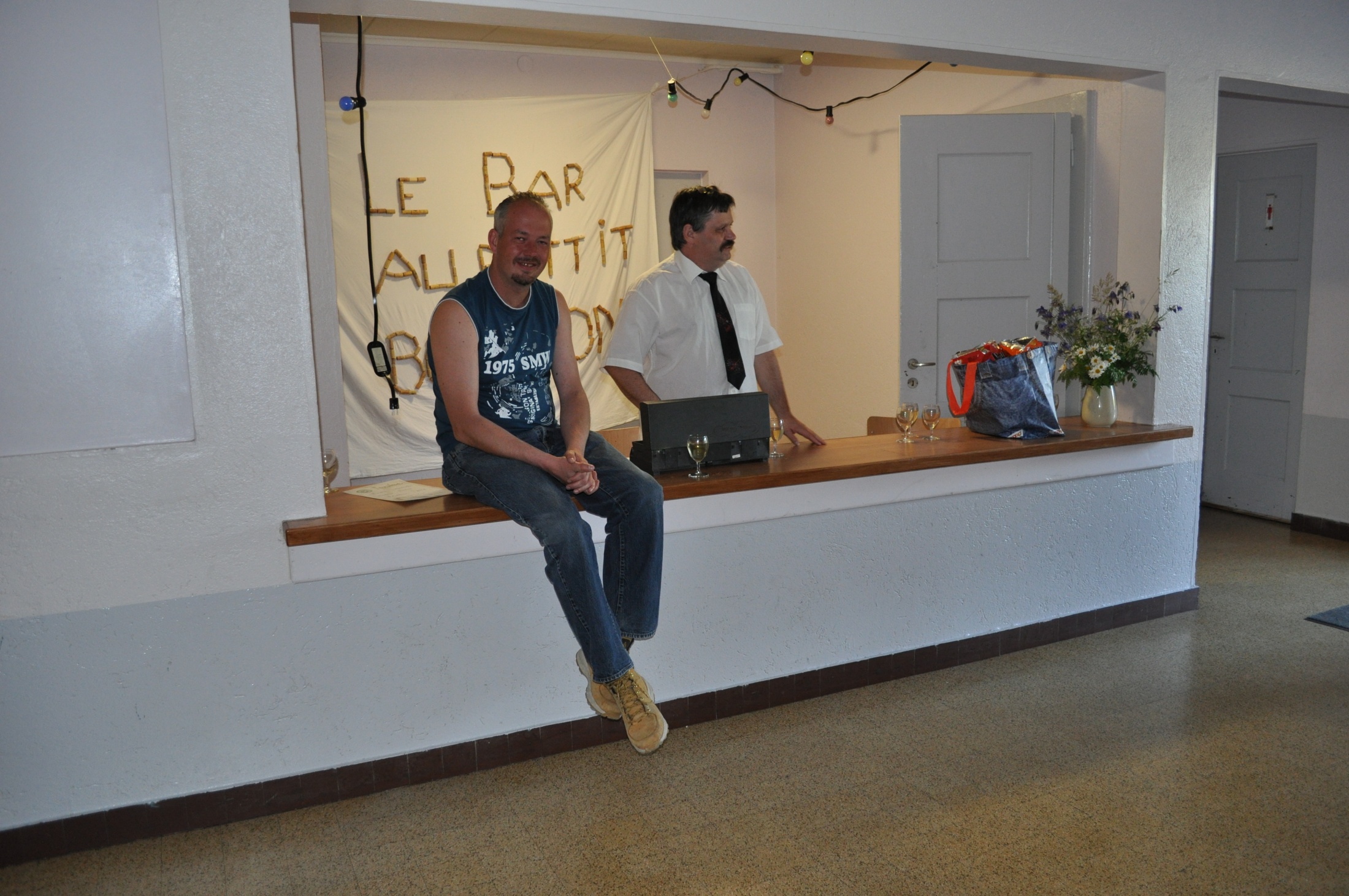 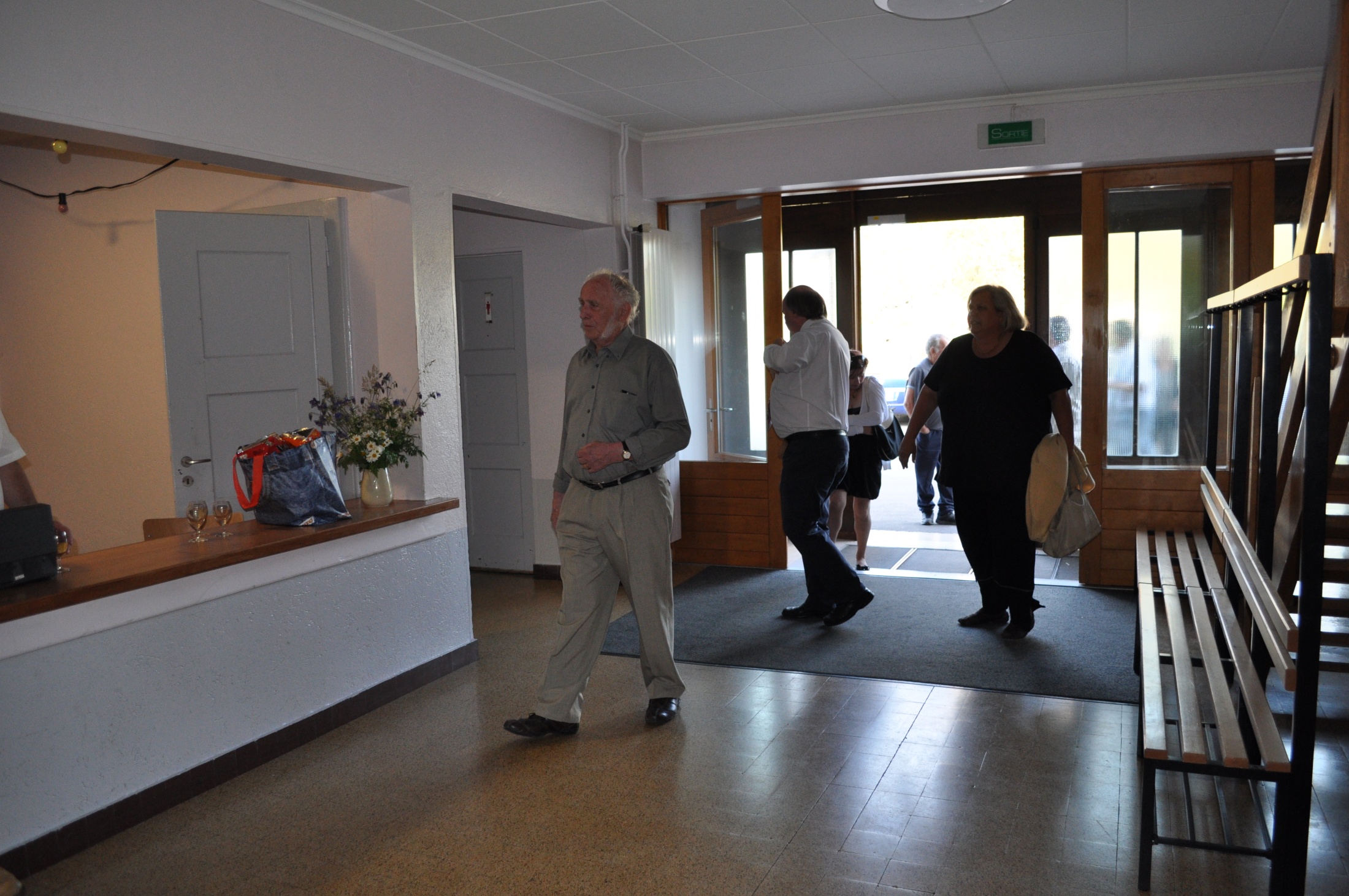 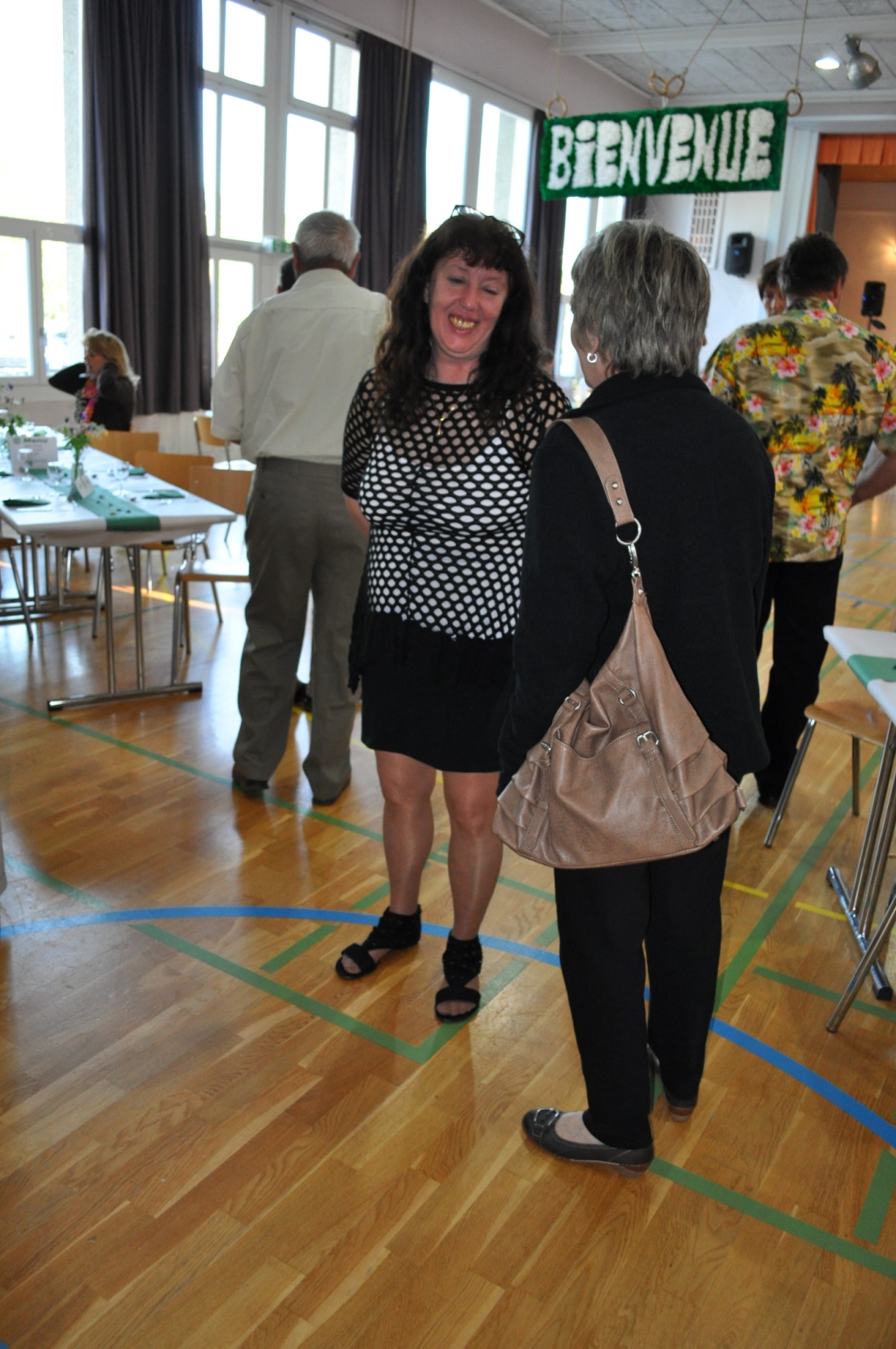 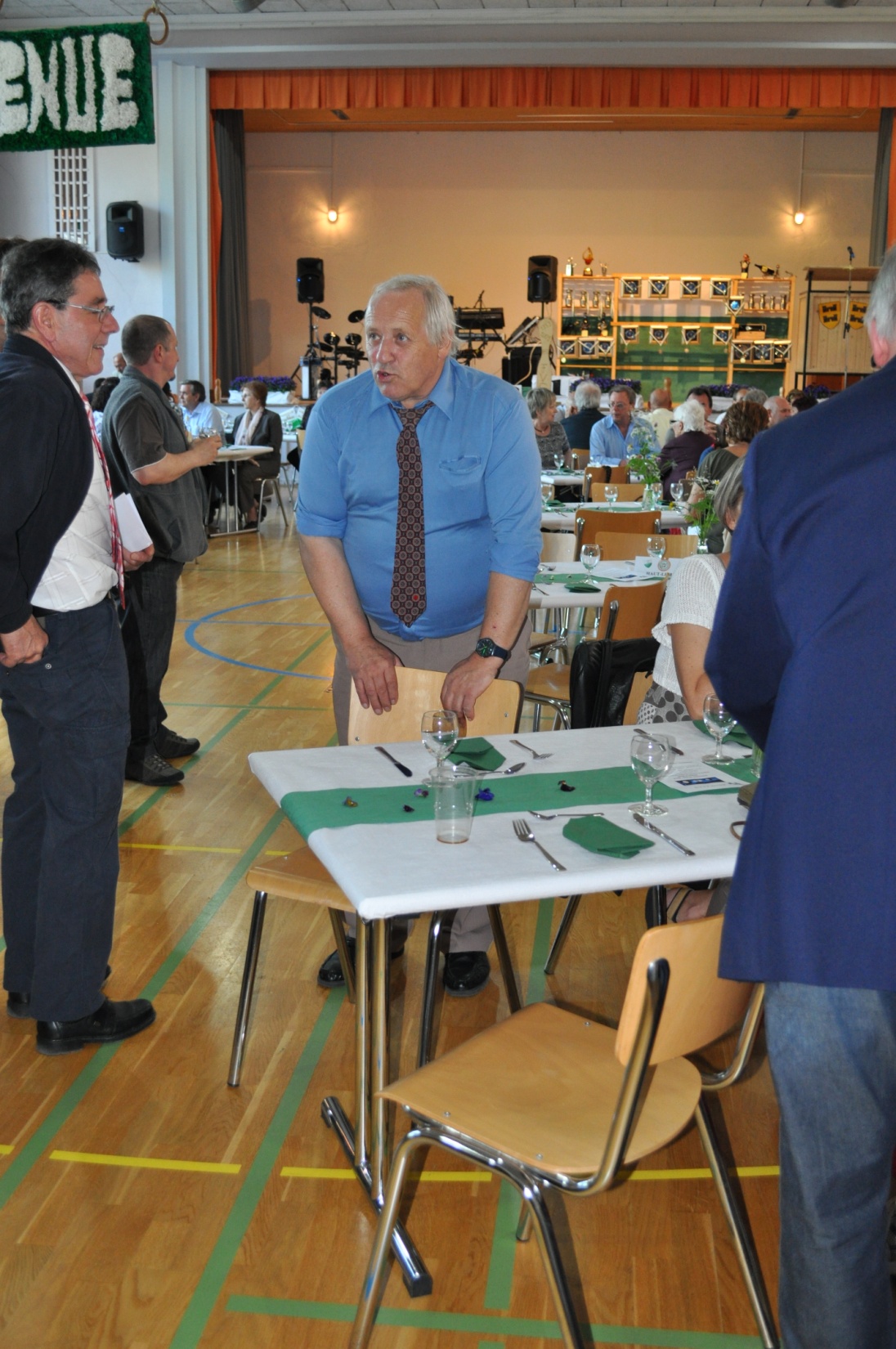 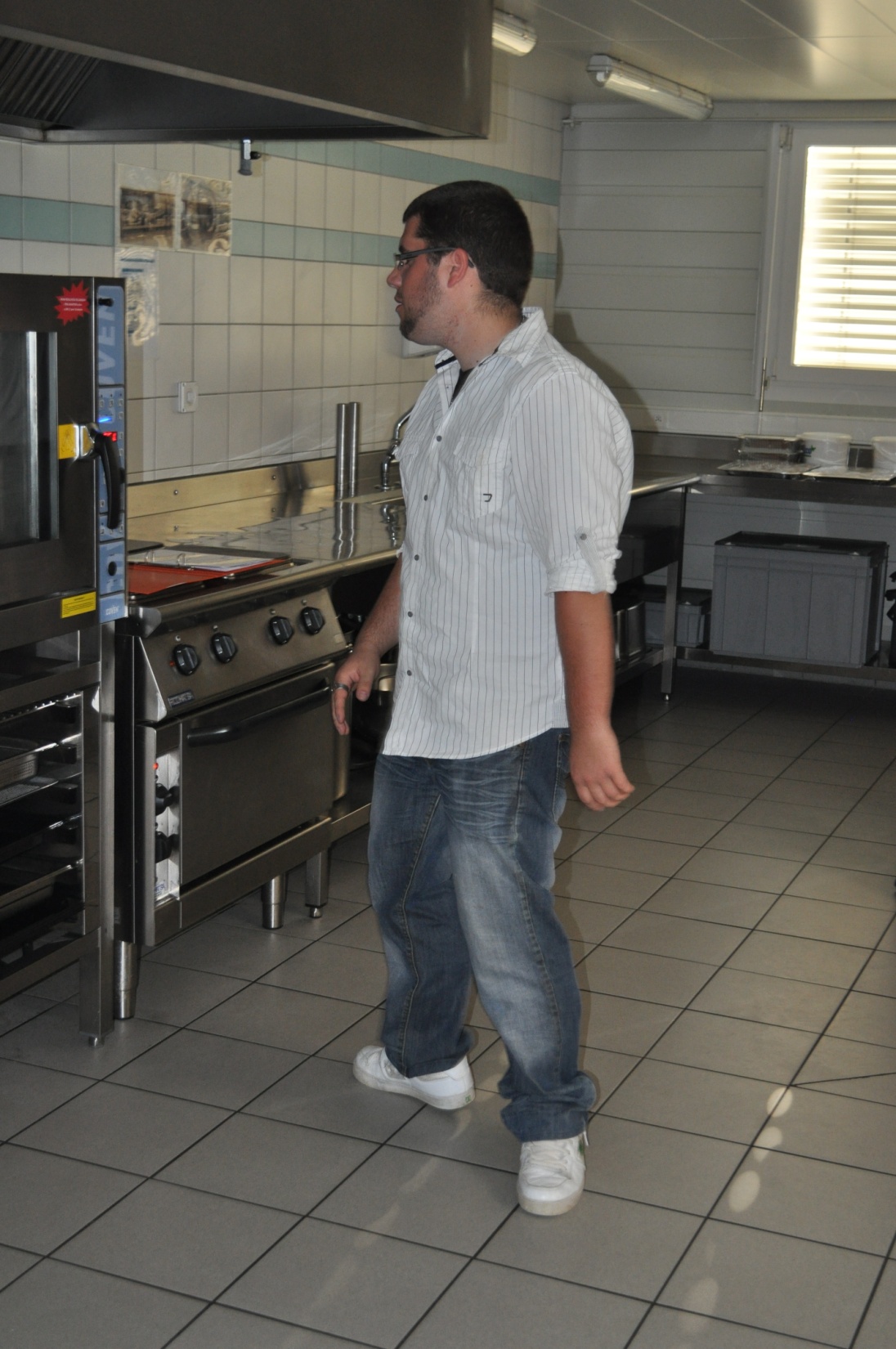 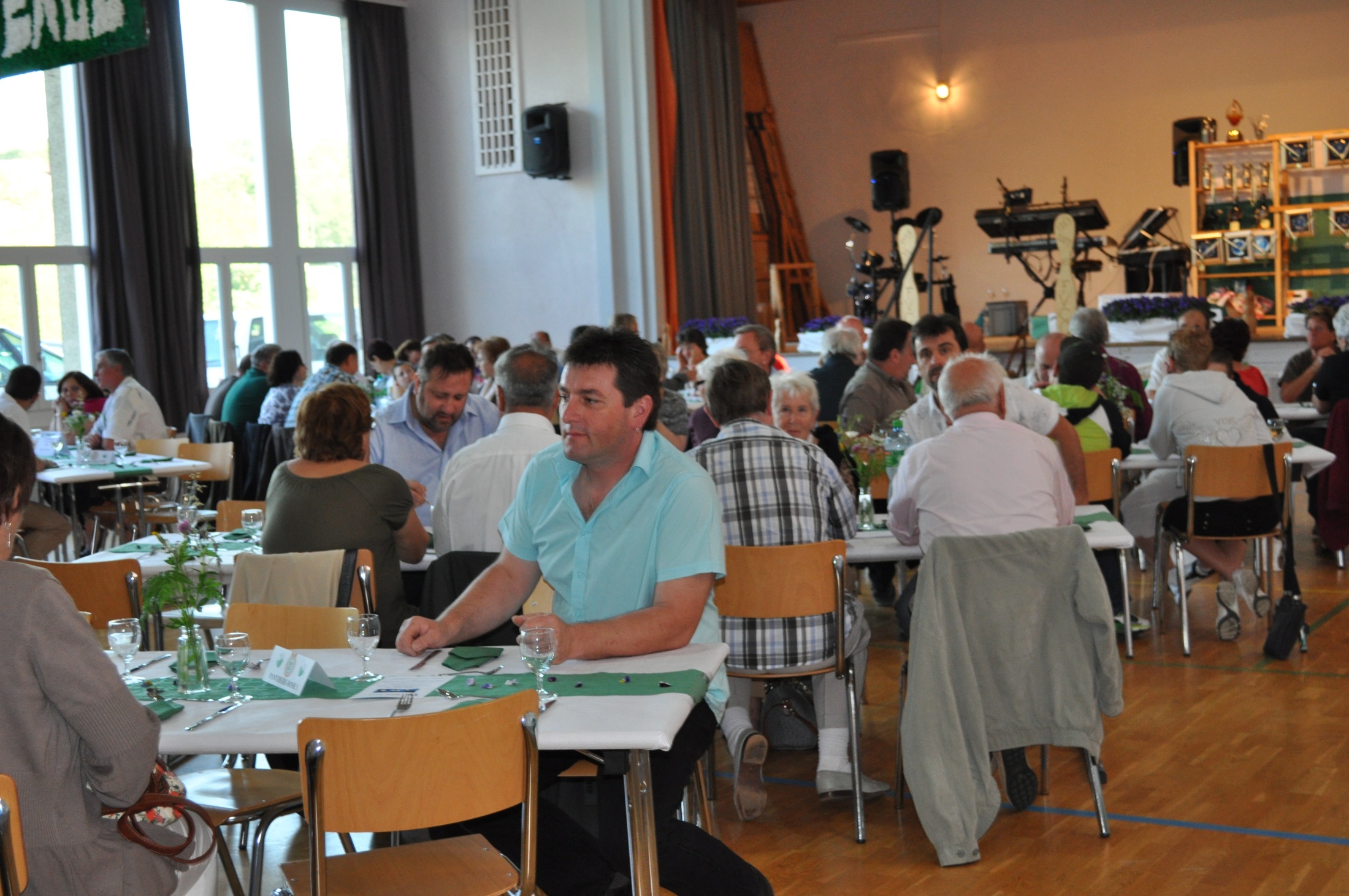 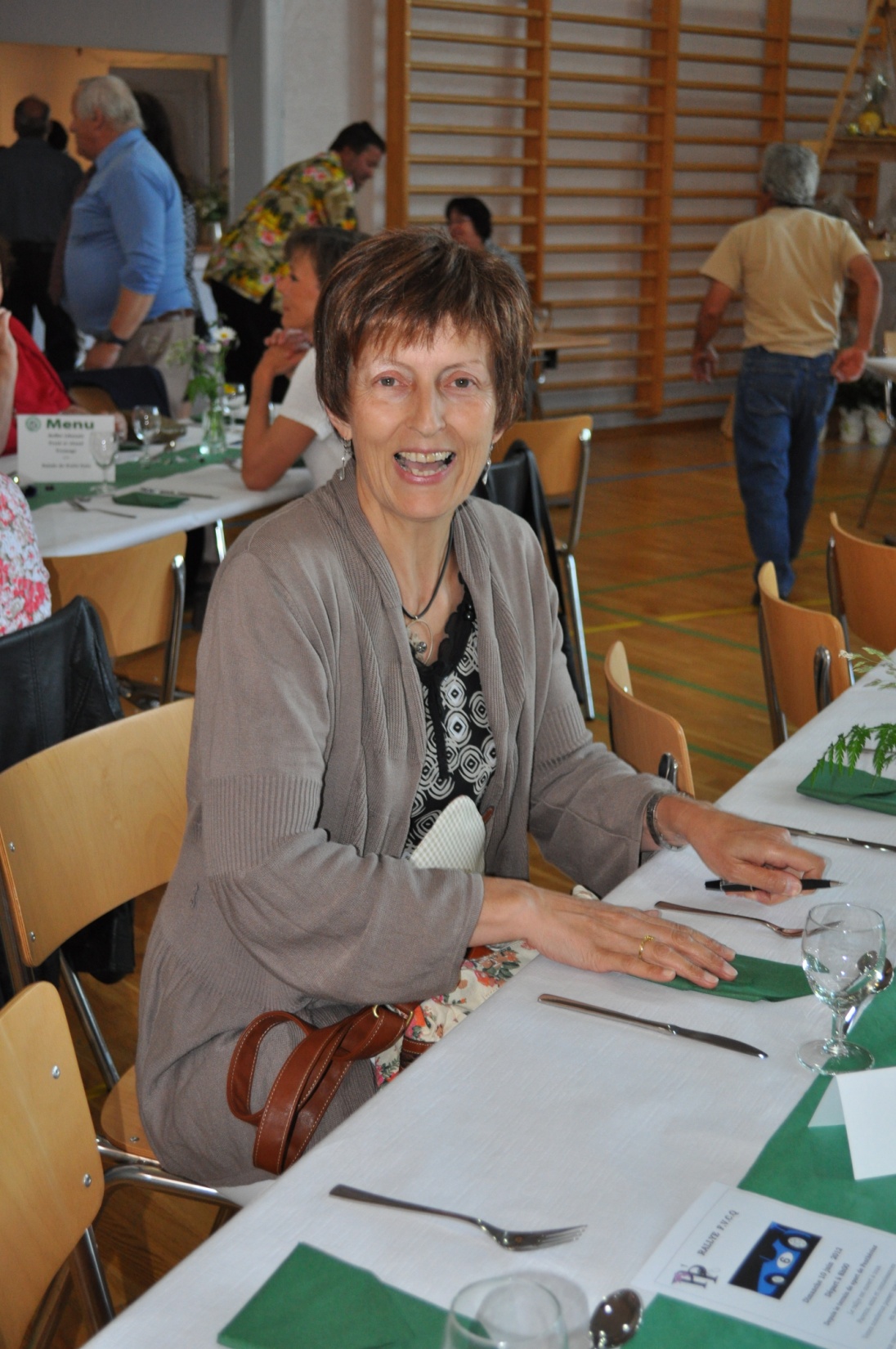 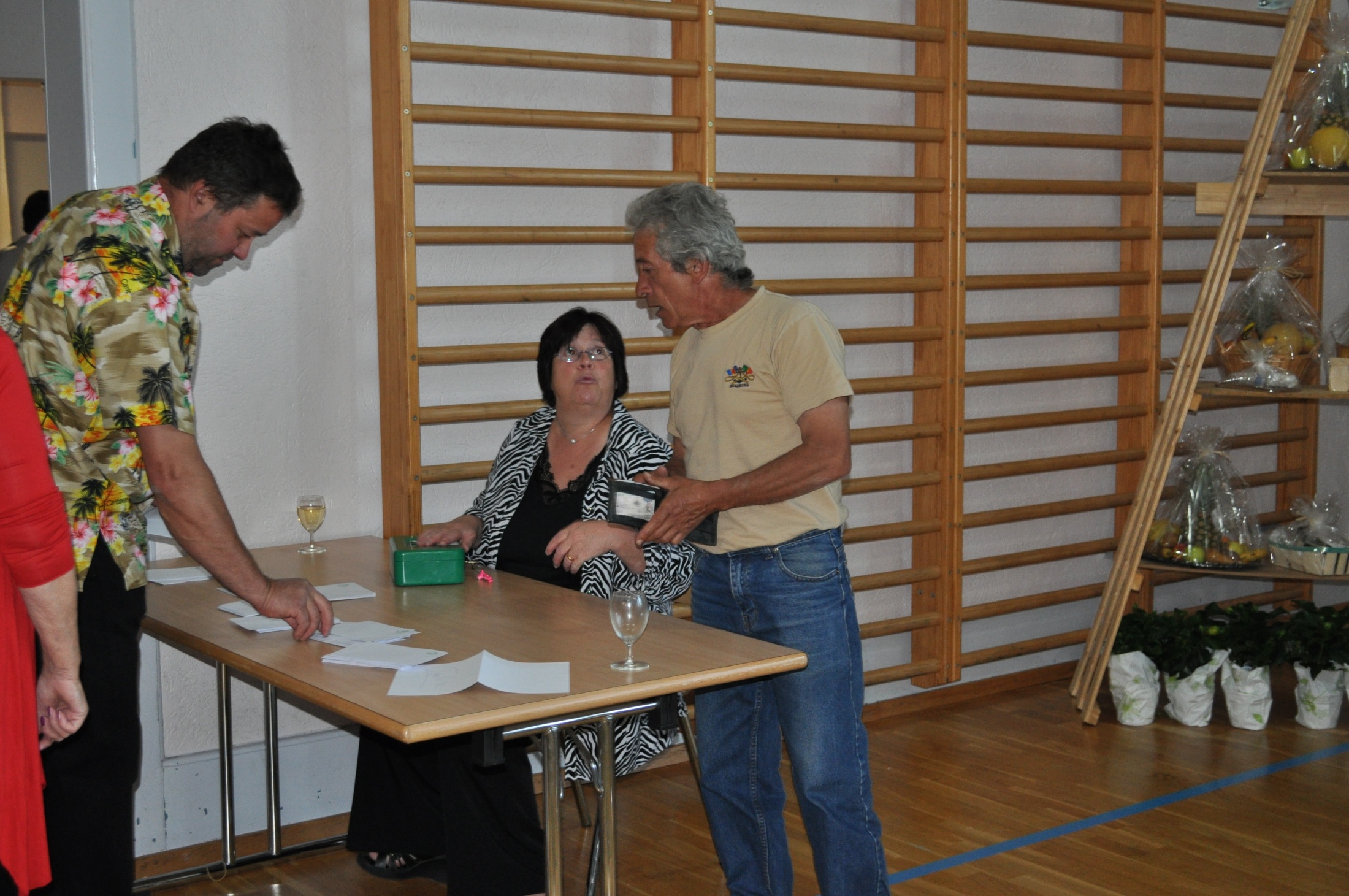 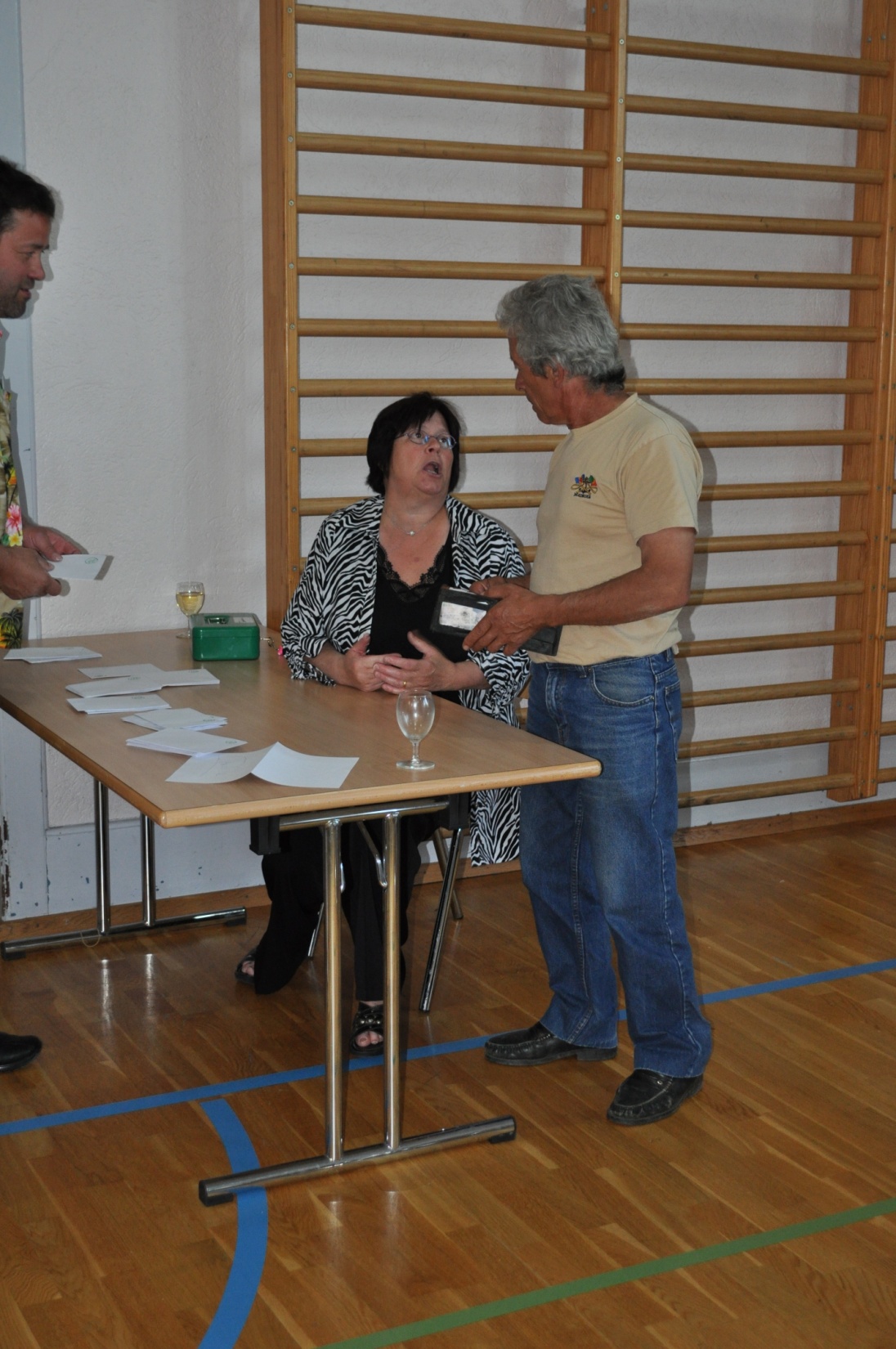